The Mad Hedge Fund Trader“The Great Rotation”
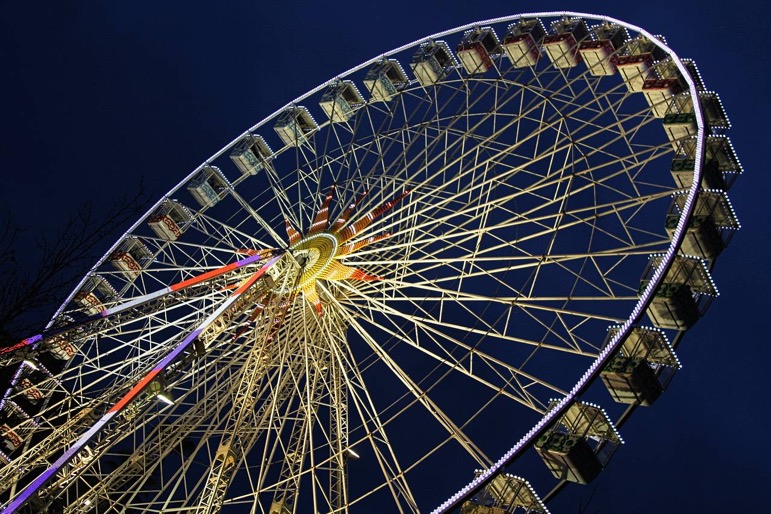 With John ThomasLake Tahoe, CA, June 21, 2023www.madhedgefundtrader.com
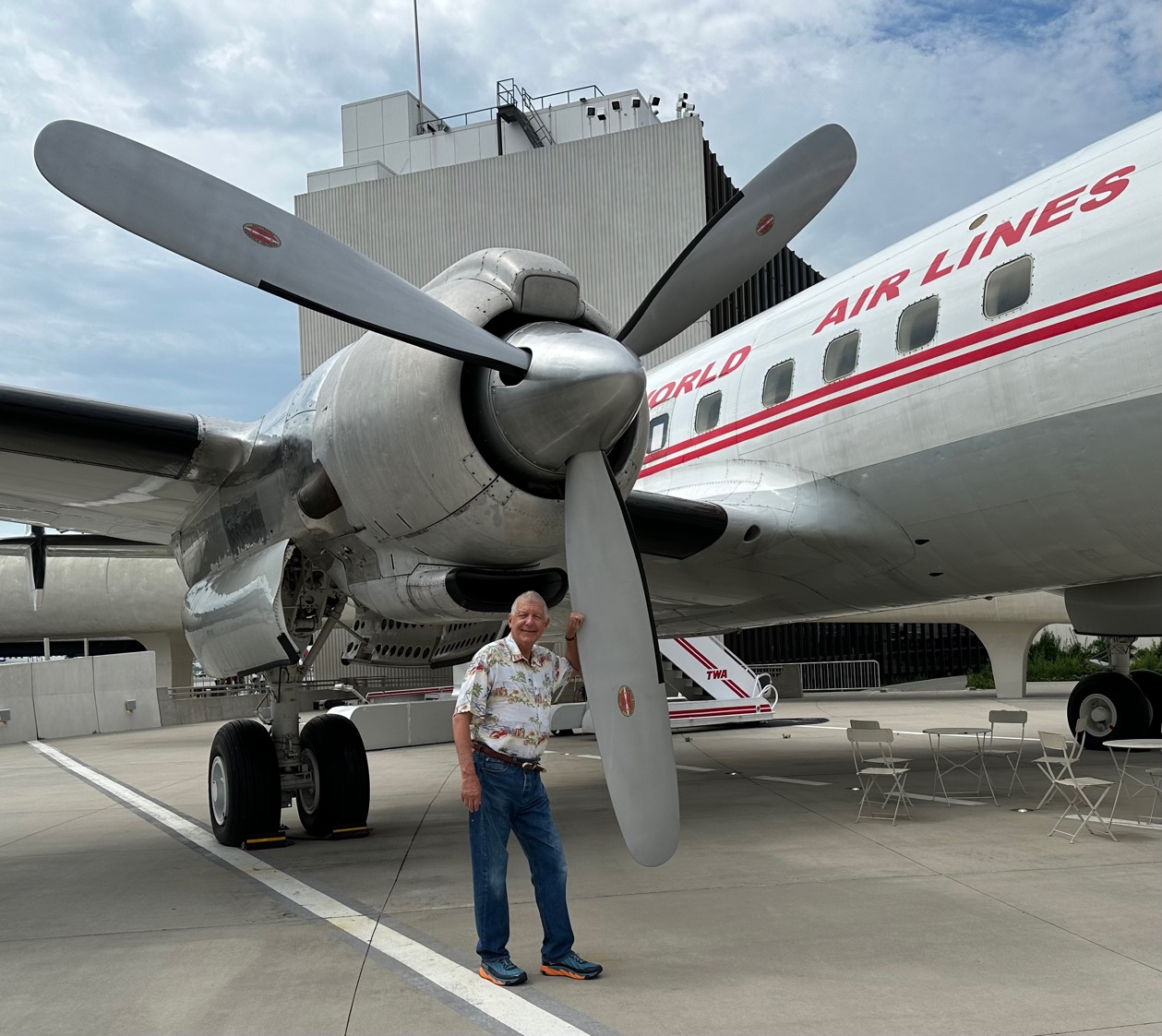 THURSDAY, SEPTEMBER 6 SAN DIEGO STRATEGY LUNCHEON
*An excellent meal will be followed by a wide-ranging discussion and an extended question and answer period*The lunch will be held in an exclusive restauranton the waterfront*please go to my online store at http://www.madhedgefundtrader.com/store and click on “luncheons.”Tickets are available for $279
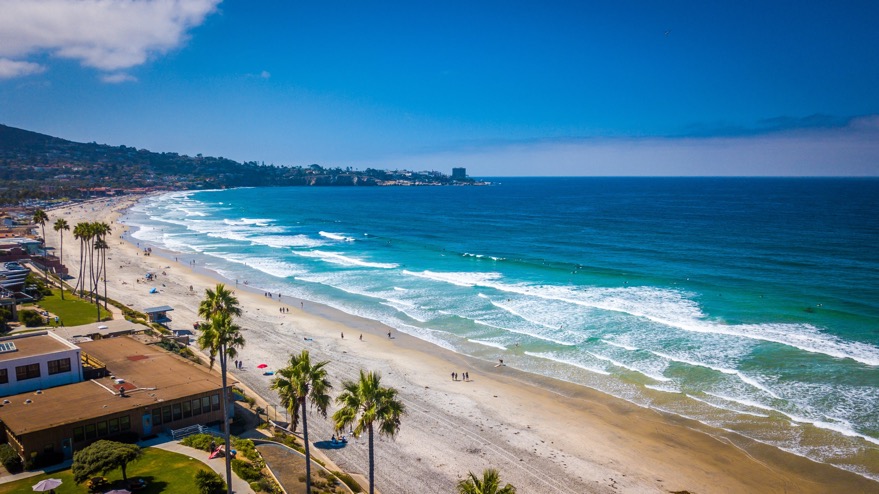 Trade Alert PerformanceSummer Doldrums40 out of 46 trade alerts profitable
*January   +22.35% Final        *July  +0.44% Final*February   +3.41% Final            *August -4.70% MTD*March     +20.85% Final          *September +9.72% Final*April       +15.13% Final          *October +5.69% Final*May        +0.30%%   Final        *November +8.31 Final*June        +3.01%  Final         *December +0.95% Final*2022 Final +84.63%compared to -18.63% for the S&P 500*2023 Year to Date +60.80%, versus +8.51% for the S&P 500+657.99% since inception*Average annualized return of +48.15% for 15 years
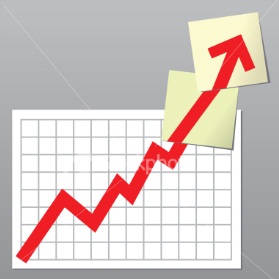 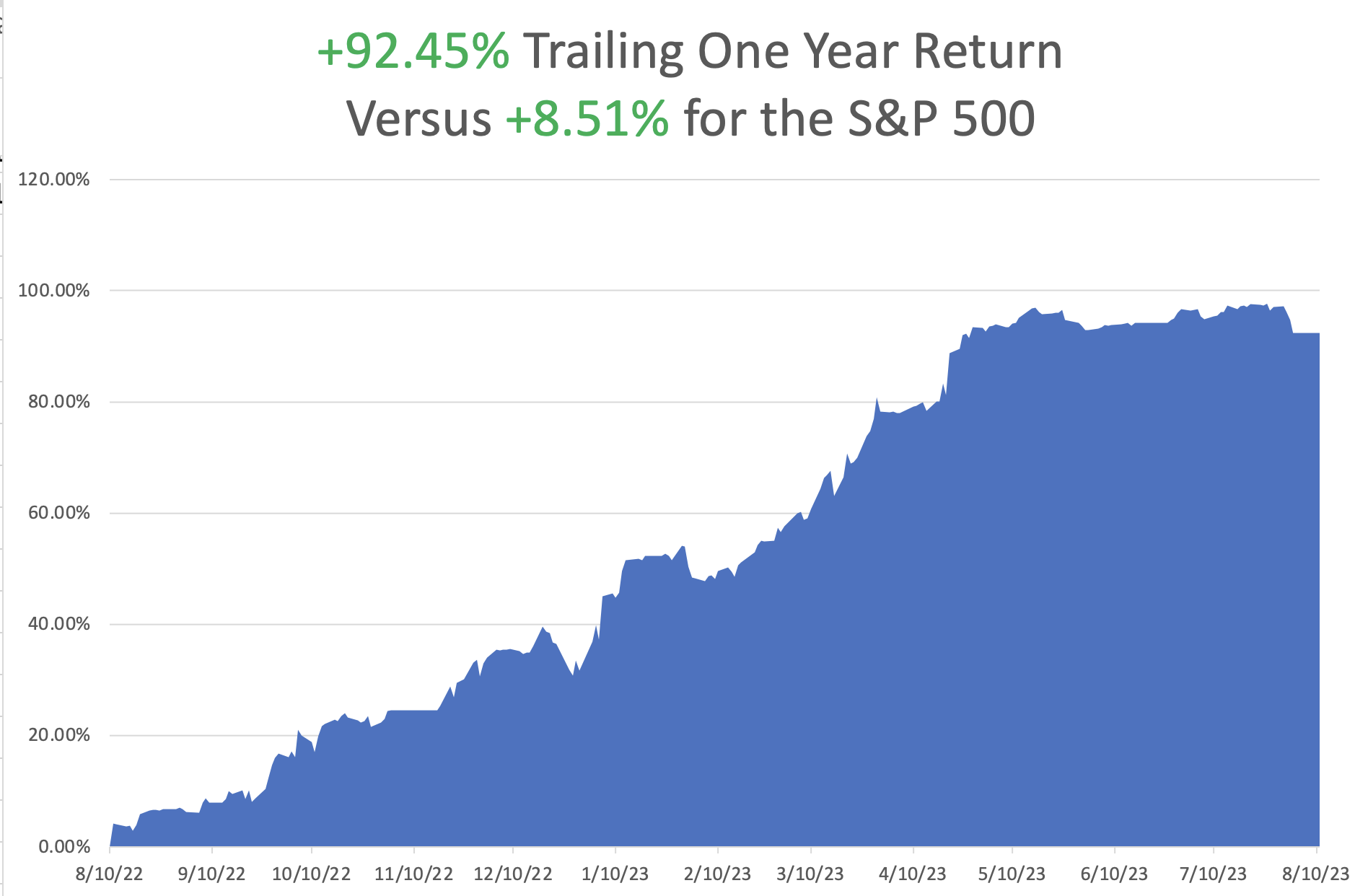 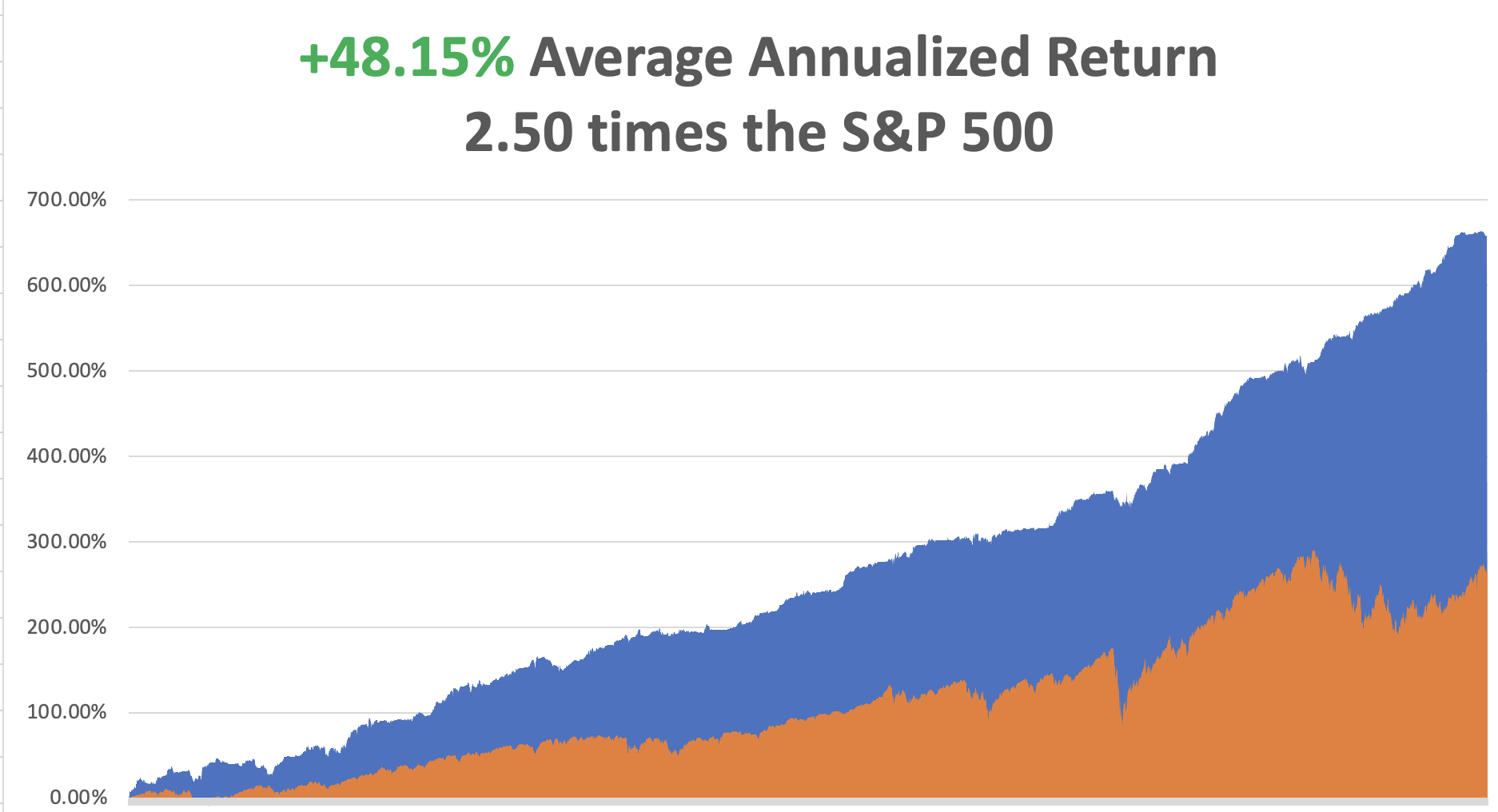 Portfolio Review0% Long, 0% Short, 100% cashwith VIX at $15 no new positions
Expiration Value+60.80%
NO POSITIONS
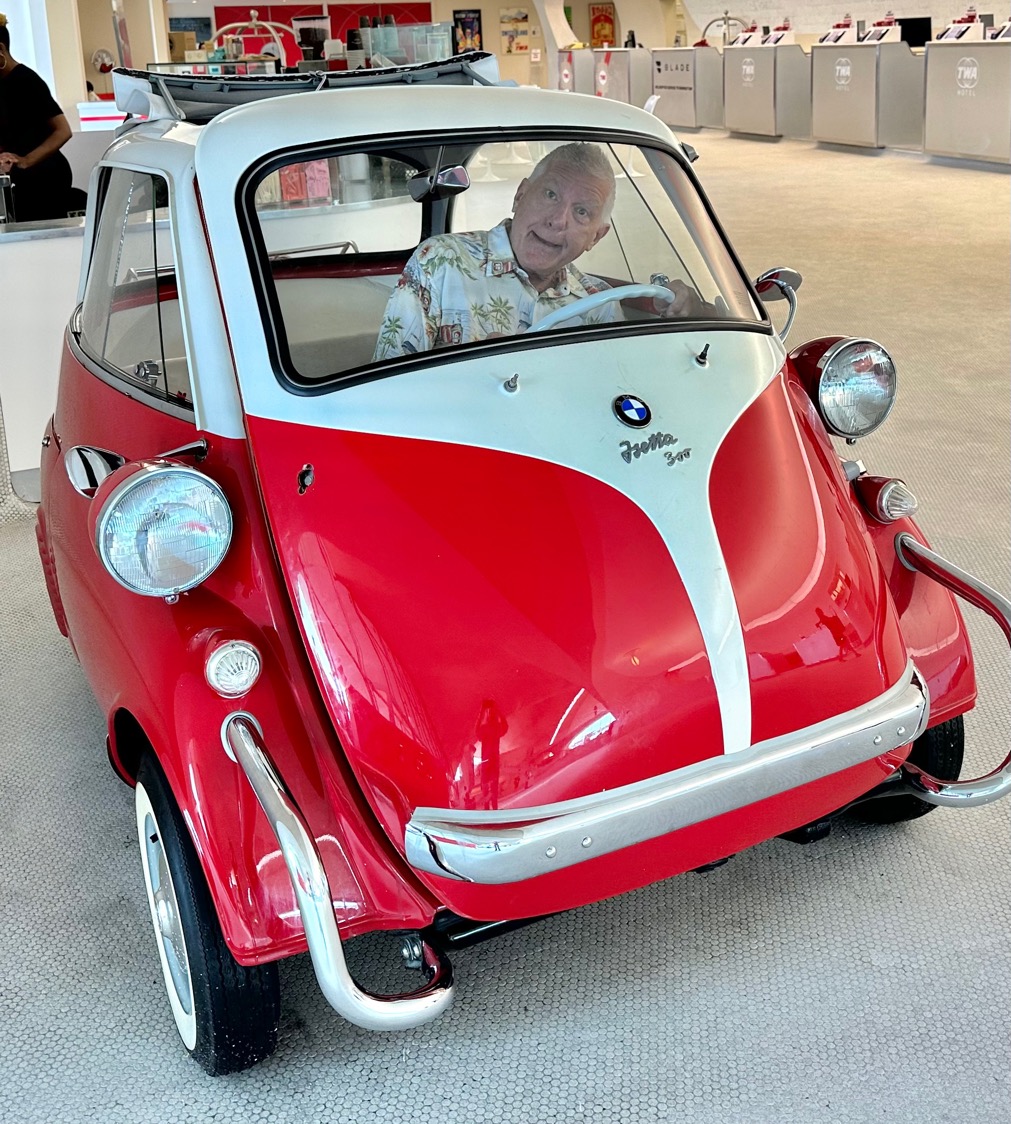 The Method to My Madness
*Big rotation underway out of Big Tech into industrials, commodities, and energy*But the tech selloff will be brief. Too many people are trying to get into accelerating earnings*Bonds probing lows in rising interest rate fears*Fall will present the best buying opportunities of the year*Precious metals and commodities should be at the top ofand “BUY” list to cash in on an economic recovery*In this market patience is a virtue, let the market come to you
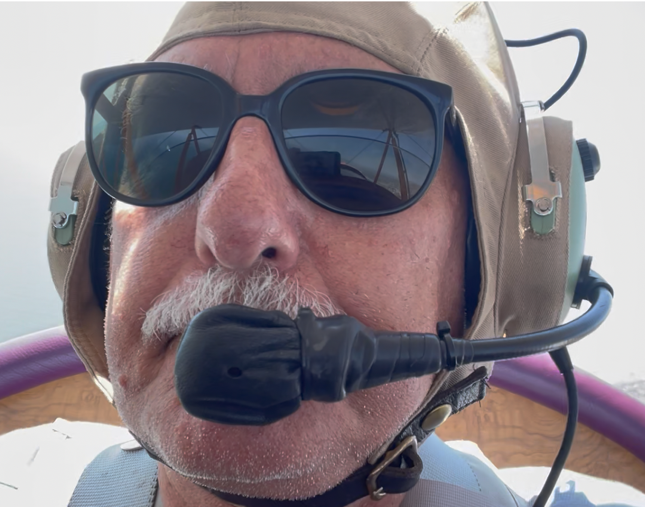 The Global Economy – Bouncing
*The Nonfarm Payroll Drops to 187,000 in July, a one year low, less than expectations*The Headline Unemployment Rate returned to 3.5%, a 50-year low. The soft-landing scenario lives! *That’s supposed to be impossible in the face of 5.25% interest rates. *Average hourly earnings grew at a restrained 3.6% annual rate. Half of the new jobs were in health care. At the rate we are aging that is no surprise. * Inflation Jumps, 0.2% in July and 3.2% YOY. Rents, education, and insurance (climate change) were higher while used cars were down 1.3% and air fares plunged by 8.1%* PPI Rose 0.3% in July, in line with yesterday’s inflation read. On a year-over-year basis, headline PPI was up just 0.8%. * Deflation Hits China, as the post Covid recovery continues to lag. Their Consumer Price Index fell 0.3% YOY
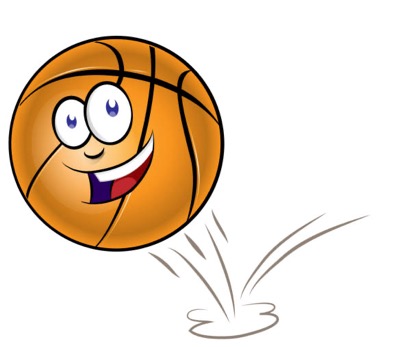 The Mad Hedge Profit PredictorMarket Timing Index – OverpricedAn artificial intelligence driven algorithm that analyzes 30 differenteconomic, technical, and momentum driven indicators
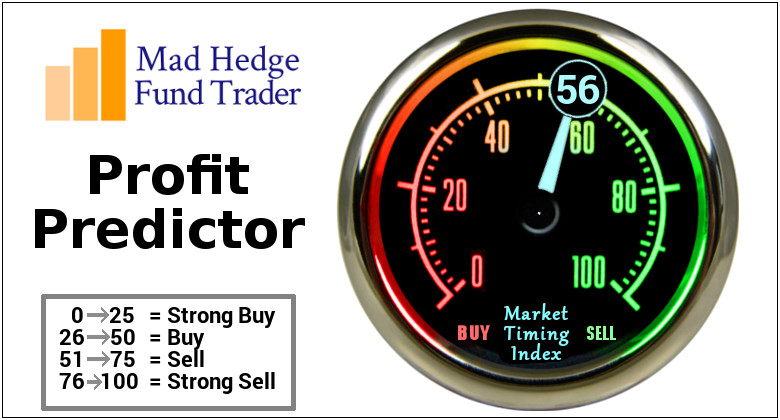 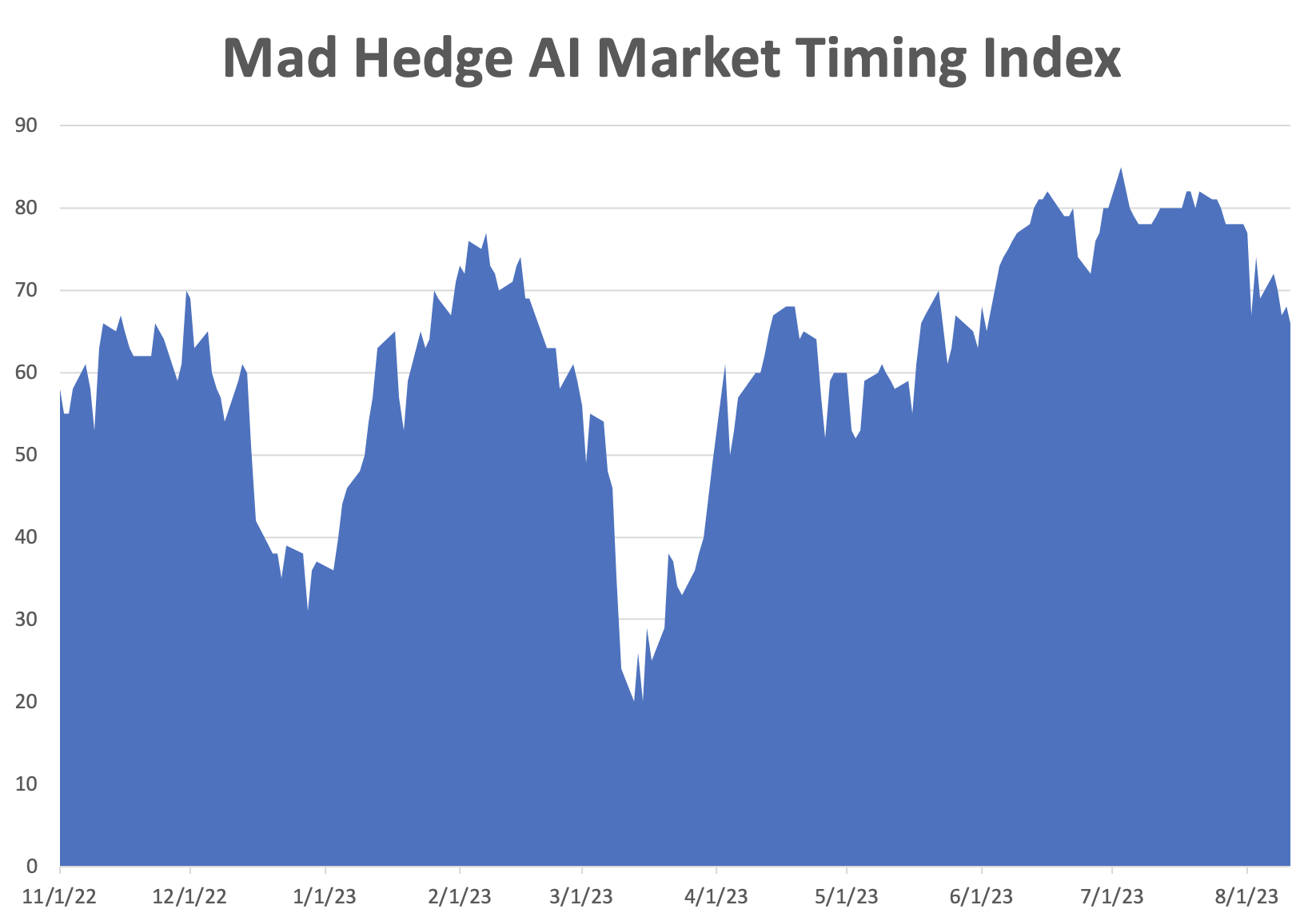 SELL
BUY
Weekly Jobless Claims – Rising 278,000 – Up 1,000
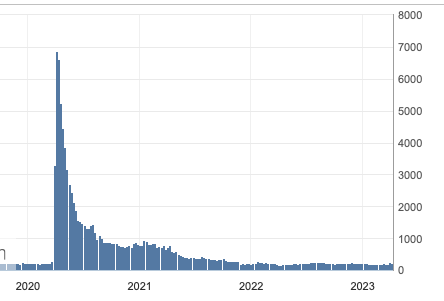 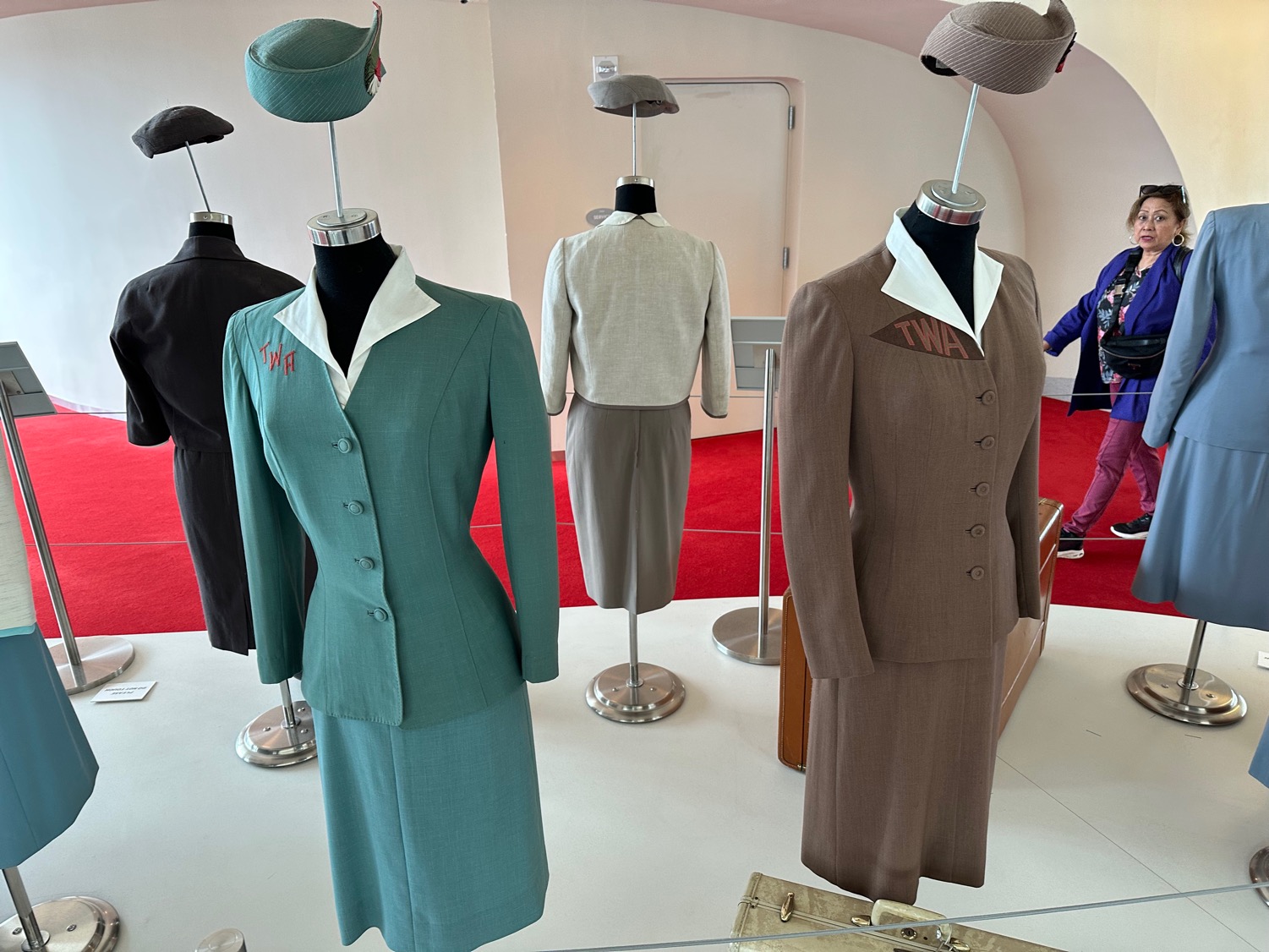 Stocks – Correction Time
* US Sees Biggest Equity Outflow in Seven Weeks, with some $15 billion fleeing the market last week. Some believe that the party is over for 2023 and now begins the hangover. *Rating Agencies Strike Again, with Moody’s threatened downgrade of a dozed regional banks*Money Market Inflows Hit Four Month High, at $58.56 billion as risk makes a big comeback. What they really should be buying is 90-Day T-bills with 5.27% yields today. Equity fund inflows have gone flat*Albermarle (ALB) to Boost Lithium Production with a new filtering technology at an Arkansas plant to meet exploding demand from EV makers * Berkshire Hathaway (BRK/B) Post Record Profit, with profits up 38% * Rivian (RIVN) Beats, losing only $1.08 a share versus an expected $1.41 * Biden Cracks Down on Technology Investment in China
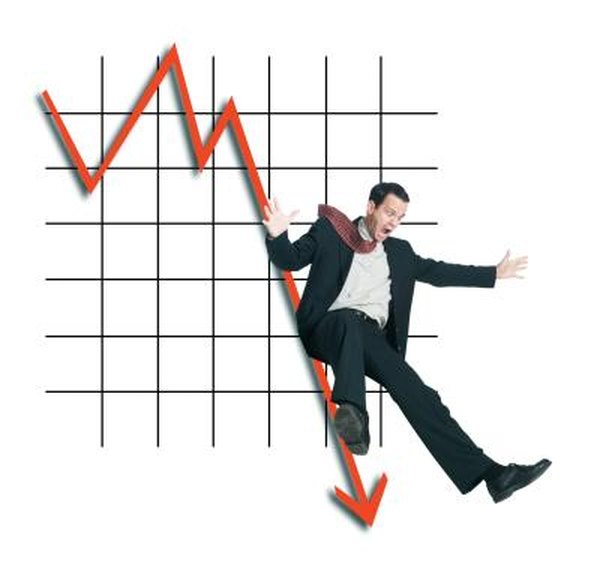 S&P 500 – Back to supporttook profits on long 5/$420-$430 put spread,took profits on long 1/$420-$430 put spread, took profits on long 11/$420-$430 put spread
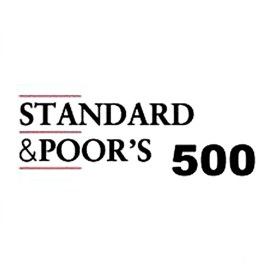 $4802023 Target
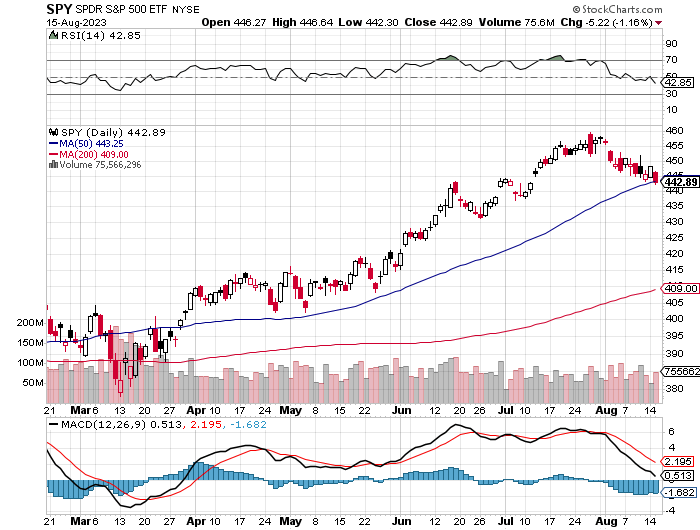 $442-3.9%1st support
$430-6.50%2nd support
The Bottom $380Down –17.4%
ProShares Ultra Short S&P 500 (SDS)- a great hedge for long stocks and bondslong 2X position has a hedge against longs and bond shorts
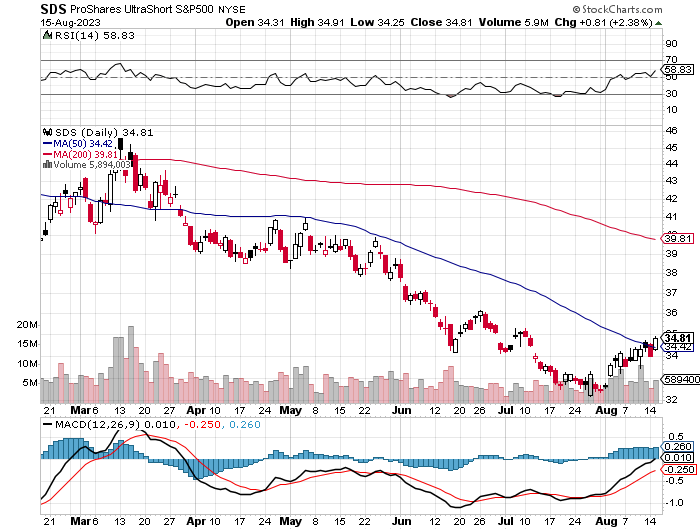 (VIX) – Bargain of the Century
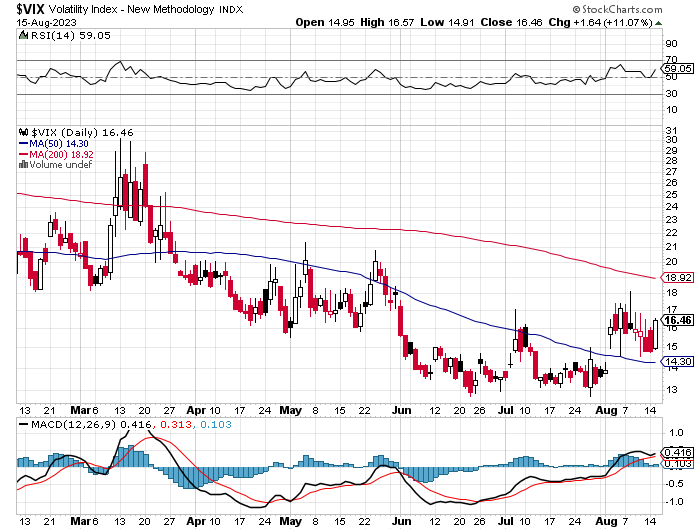 (VXX)-
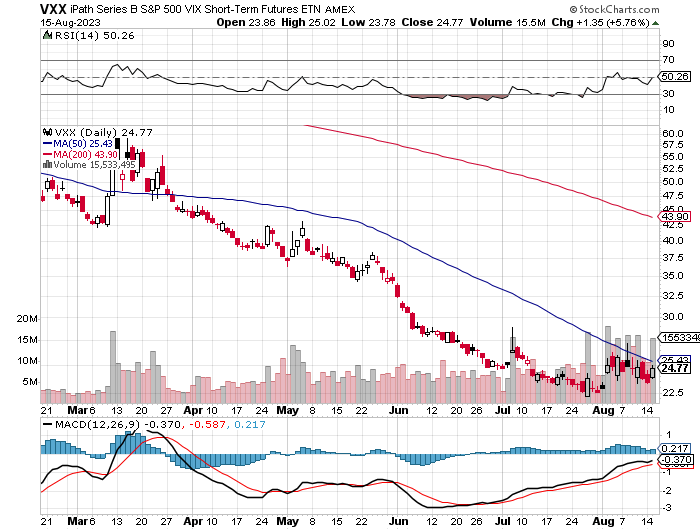 Dow Average ($INDU)-
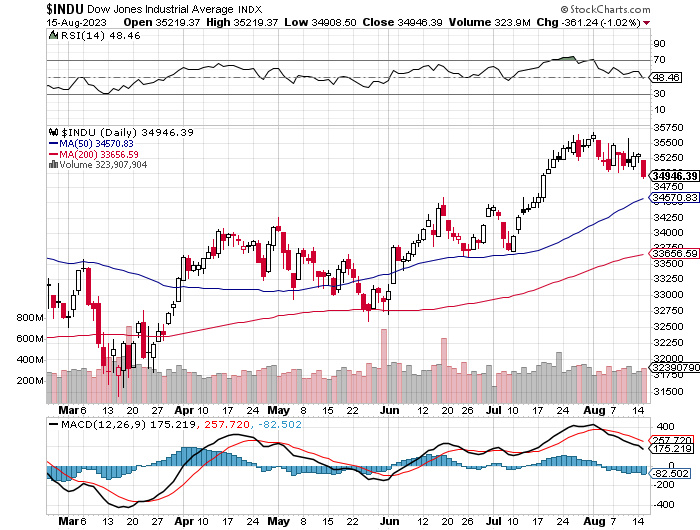 Russell 2000 (IWM)- took profits on Long 10/$137-$142 vertical bull call spreadtook profits on Long 10/$153-$156 vertical bear put spread
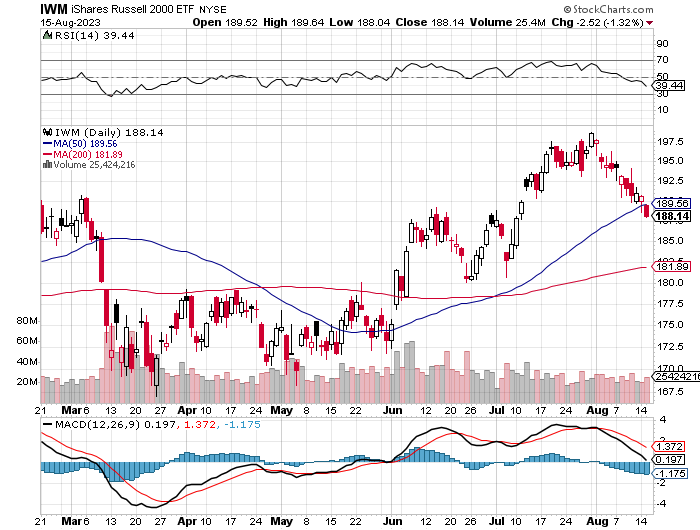 NASDAQ (QQQ) –took profits on Long 5/$335-$345 put spreadtook profits on long (QQQ) 1/$290-$300 put spread, took profits on long (QQQ) 4/$330-$335 put spread took profits on long (QQQ) 3/$340-$345 put spread, covered long (QQQ) $325-$330 put spread
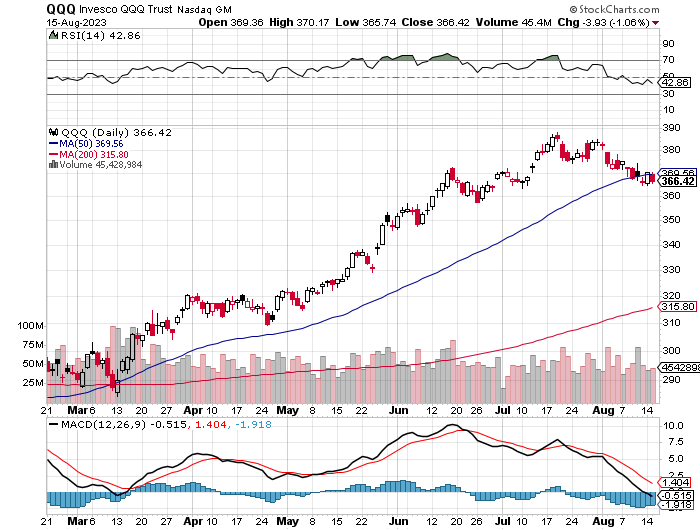 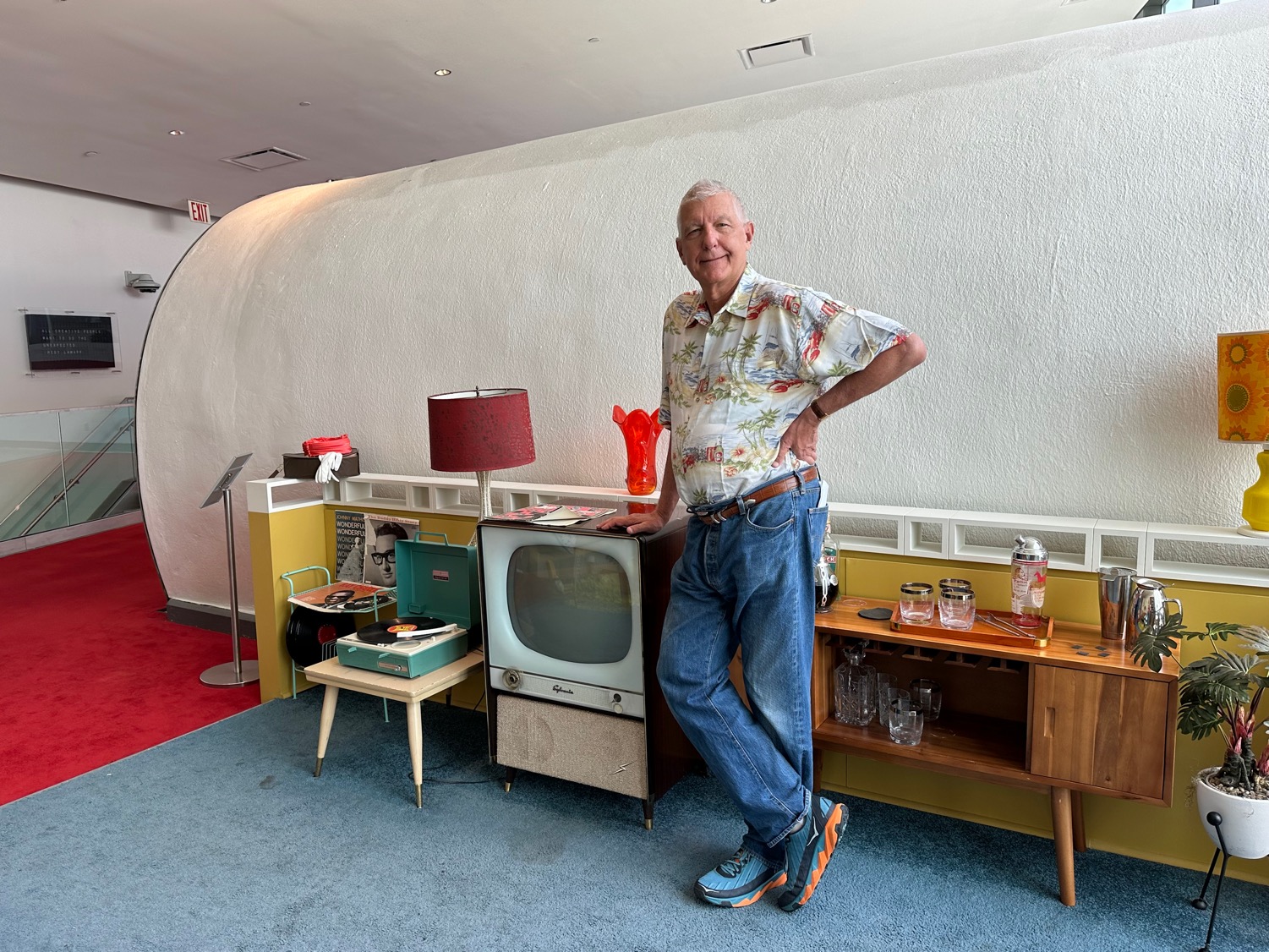 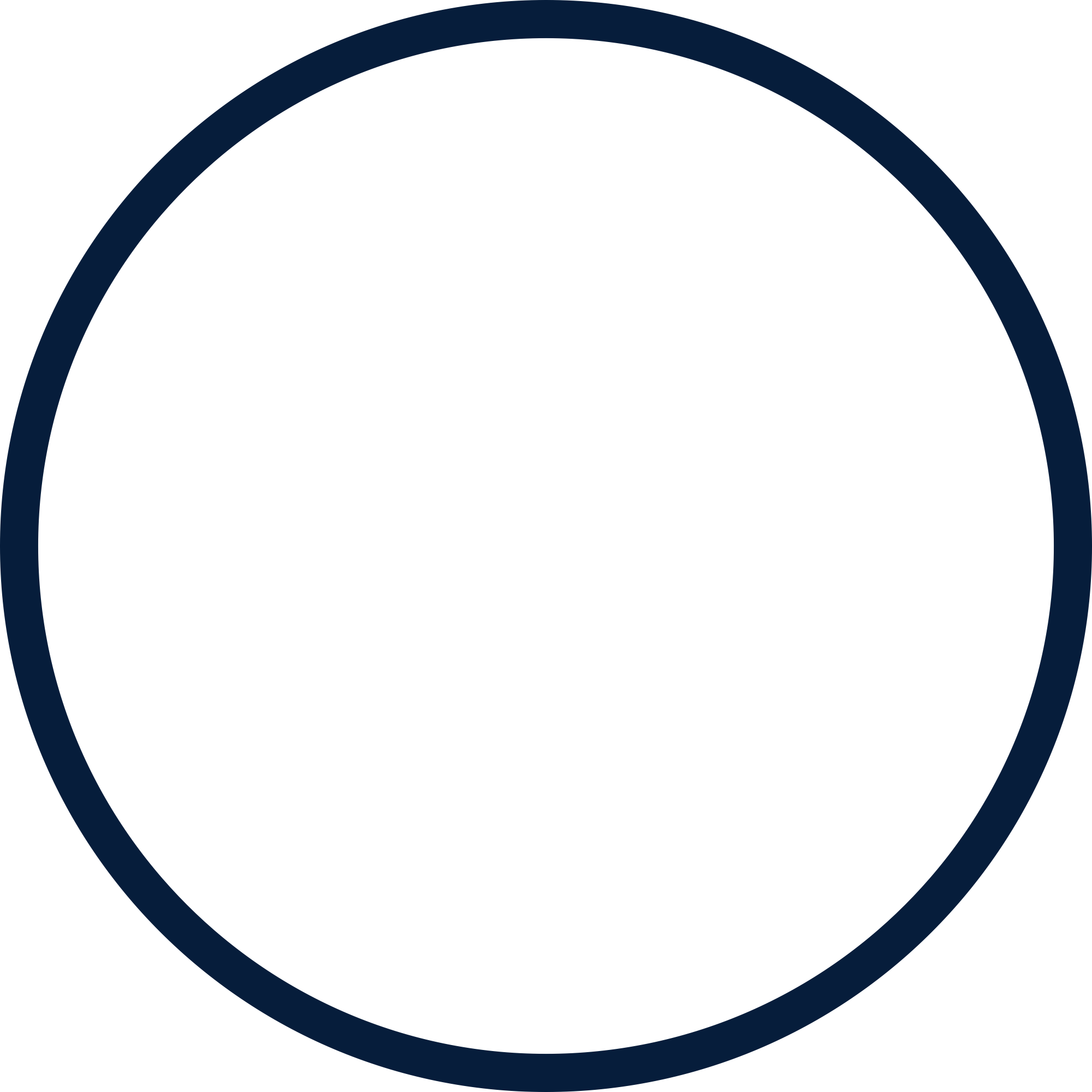 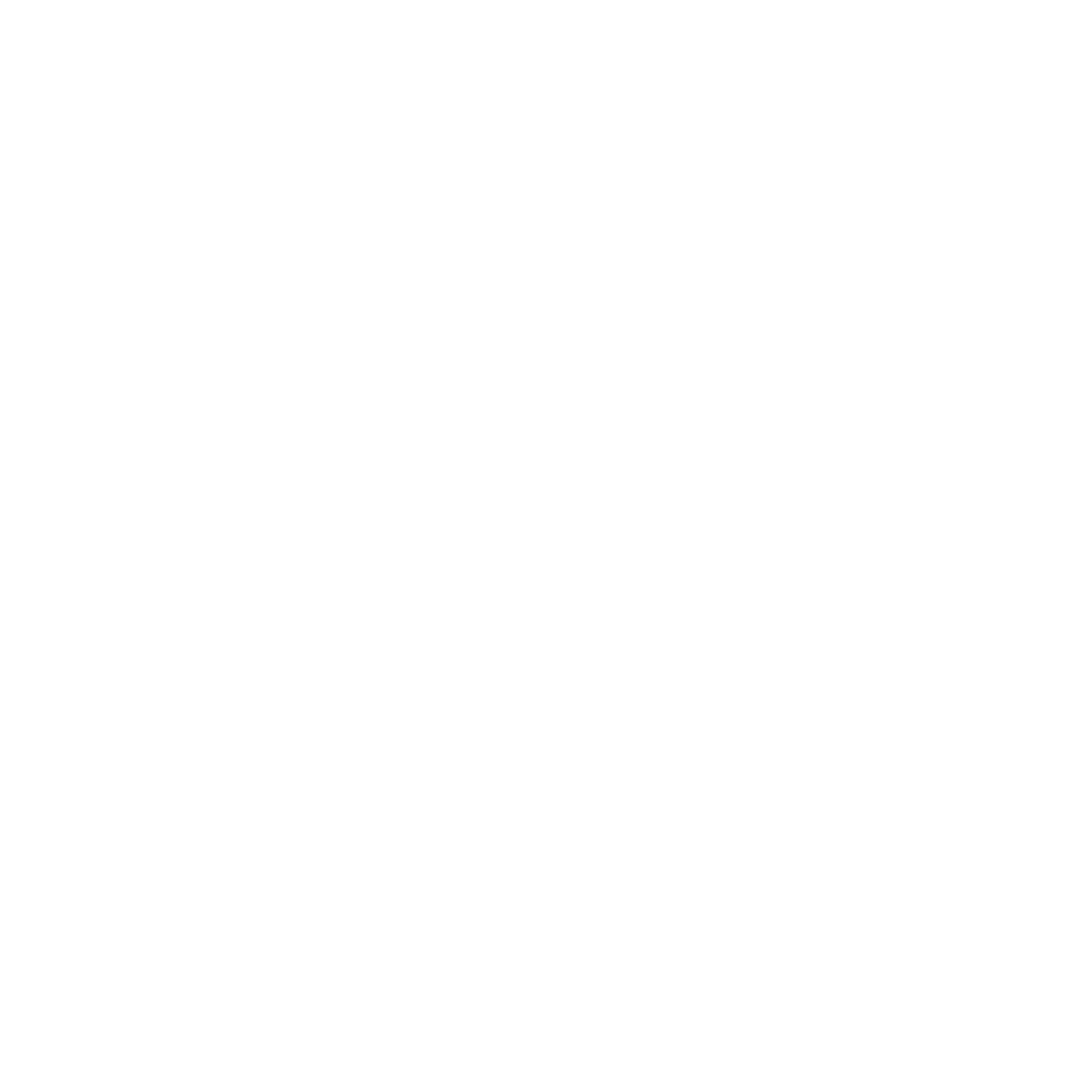 THE MAD HEDGE FUND TRADER
The Barbell Portfolio
*75% Big Tech – 2% of US workforce, 25% of market cap and   25% of US earnings25% Domestic Recovery, including:Railroads, airlines, cruise lines,Couriers, steel companiesBanks, commoditiesConstructionCredit Card CompaniesHotels, casinosOnline Ticket Sales
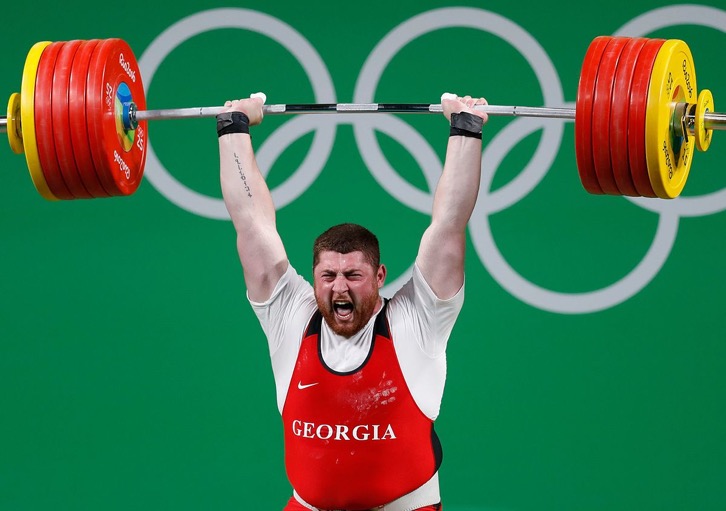 Microsoft (MSFT)- Earnings Beattook profits on 9/$235-$245 call spread, took profits on long 7/$220-$210 call spread, took profits on long 6/$220-$230 call spread, took profits on long 2/$200-$210 bear put spread
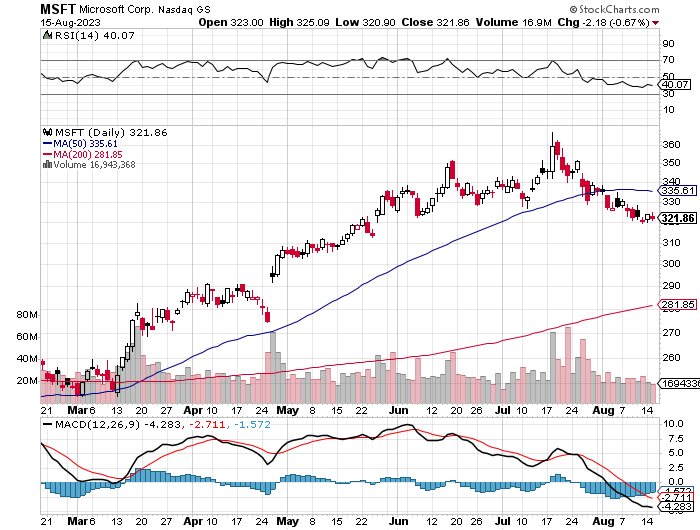 Meta (META)- Soars an Incredible 20%took profits on Long 9/$290-$300 vertical bear put spreadstopped out of Long 9/$190-$200 vertical bear put spread
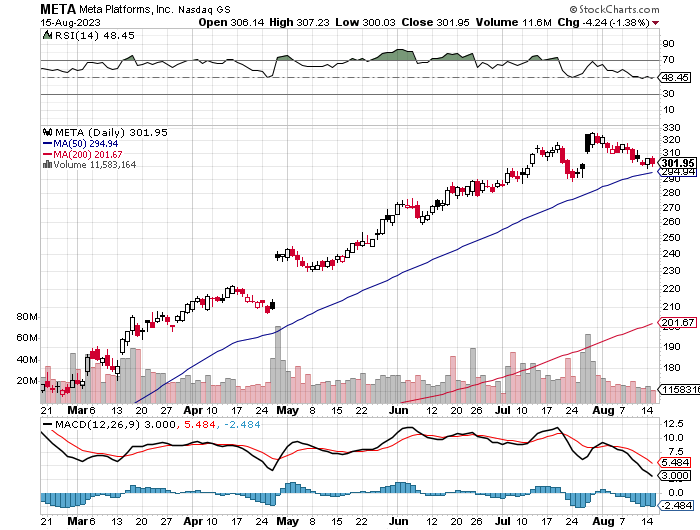 Apple (AAPL)Apple Reports Earnings Decline, down 1.4% in its Q3, and expects the same in Q4 took profits on long 1/$145-$155 put spread, Took profits on long 10/$165-$175 put spread  took profits on long 6/$155-$165 put spread, stopped out of long 6/$125-135 call spread, took profits on long 6/$110-$120 call spread, took profits on long 2/$180-$190 put spread
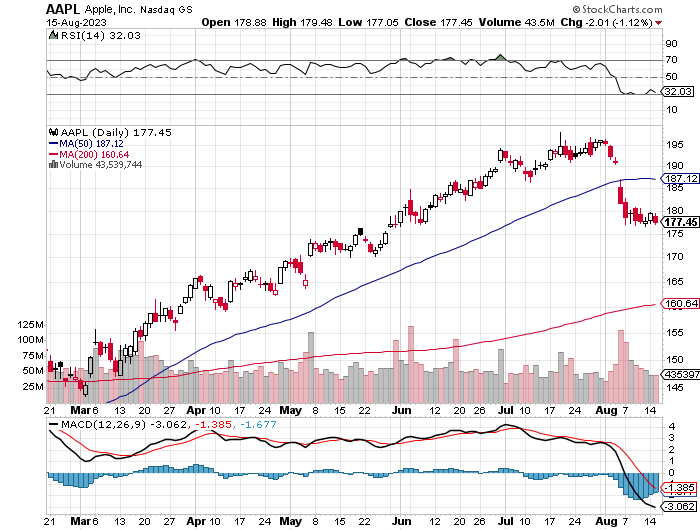 Alphabet (GOOGL) – Google Ramps Up AI EffortEU Accuses Google of Abusing Monopoly Power  took profits on long 12/$1,200-$1,230 bull call spreadtook profits on long 9/$1,030-$1,080 vertical bull call spread
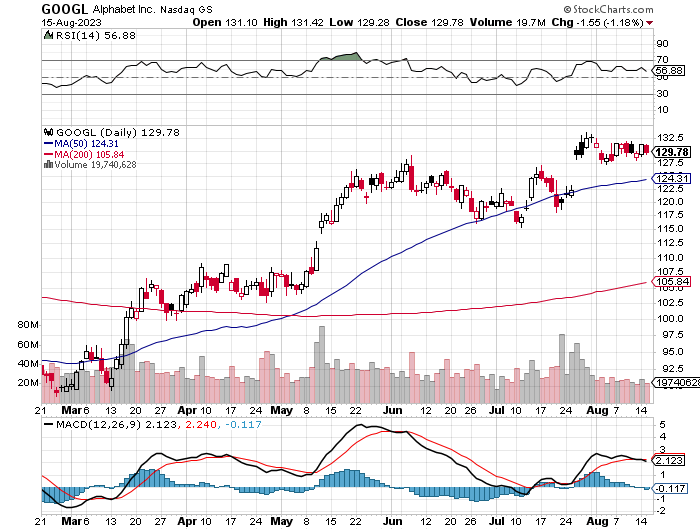 Amazon (AMZN) – Amazon Soars on Earnings Beat, nearly double Wall Street estimates as its massive bet on AI pays off bigtimetook profits on long 2/$3,400-$3,500 bear put spreadtook profits on long 9/$2,800-$2,900 bull call spread
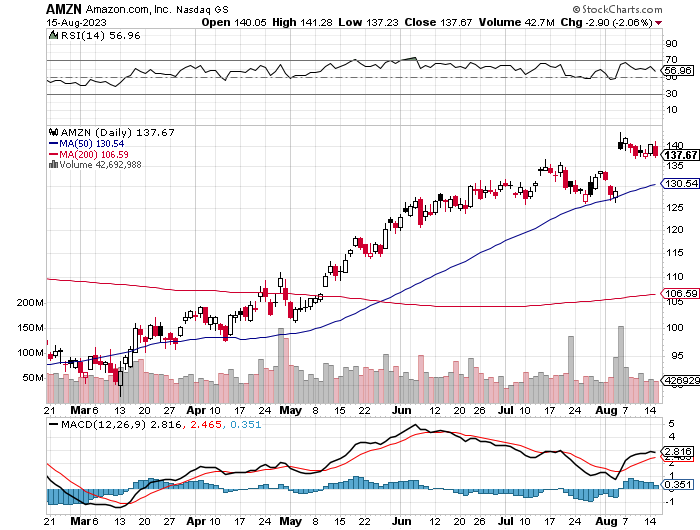 Tesla (TSLA) – Volatility Collapse to 43%Tesla Model Y Became World’s Top Selling Car in Q1, Price war continuestook profits on long 6/$120-$130 call spread, stopped out of long 6/$210-$220 put spread took profits on long 5/$110-$120 call spread, took profits on long 5/$220-$230 put spread took profits on long 4/$130-$140 call spread, took profits on long 4/$250-$260 put spread
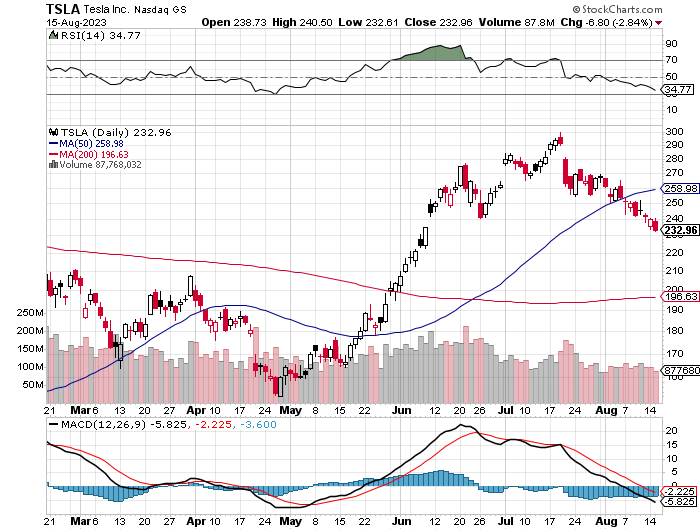 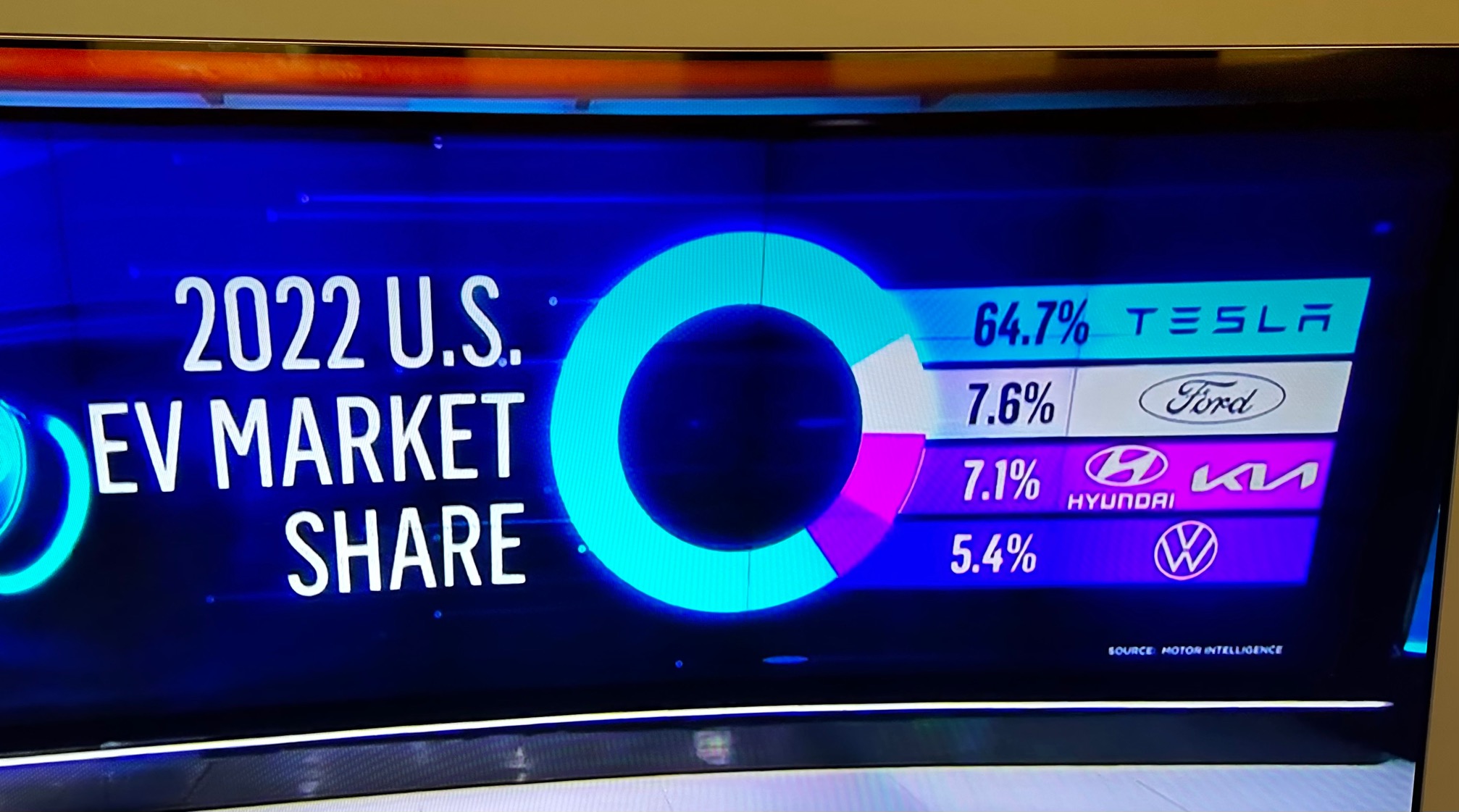 Netflix (NFLX) – Netflix subscribers beat - Netflix Password Sharing Crackdown Goes Global
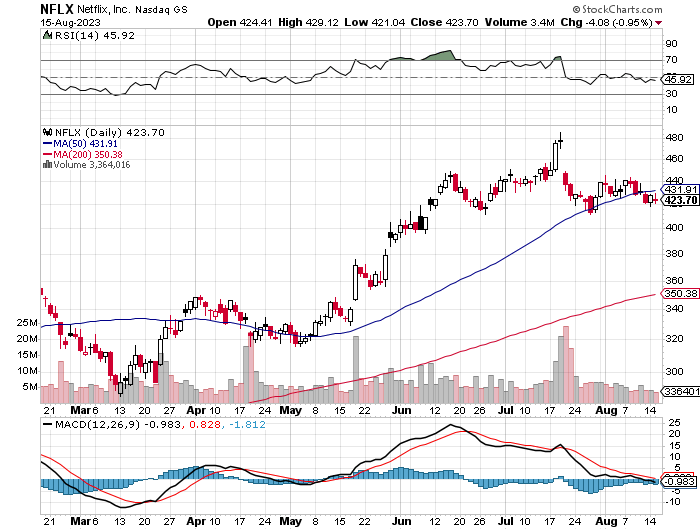 NVIDIA (NVDA) – Blowout ProfitsEPS to triple in 2024, up another 50% in 2024took profits on long 3/$260-$270 put spread, took profits on long 10/$95-$100 call spreadtook profits on long 7/$120-$130 call spread, took profits on  long 6/$120-$130 call spread
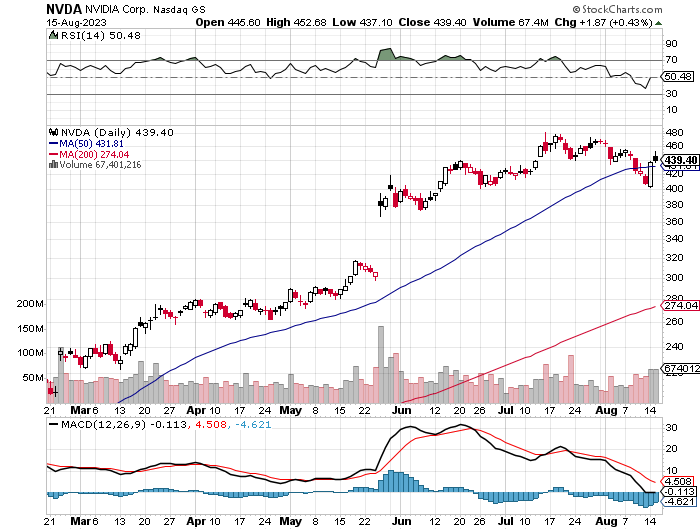 Palo Alto Networks (PANW)- Hacking never goes out of fashionPalo Alto Networks (PANW) Goes into the S&P 500 took profits on long 10/$130-$140 call spread
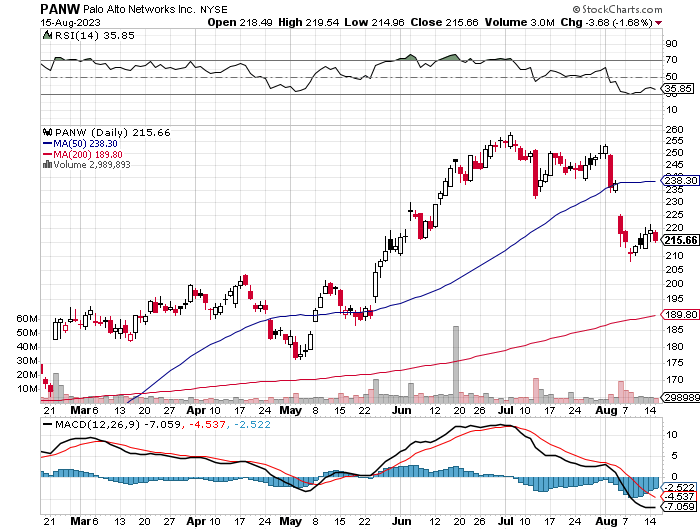 Advanced Micro Devices (AMD)- Recession fearsprogramable logic devicestook profits on long 2/$75-$80 call spread
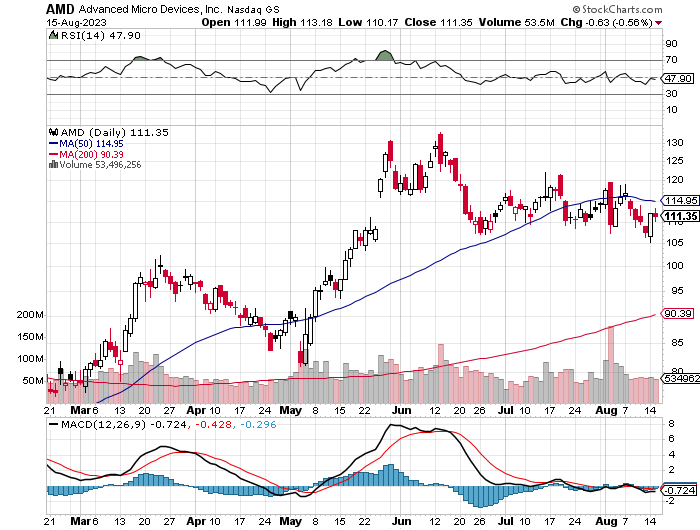 Salesforce (CRM)- Massive Online MigrationSalesforce Soars 16%, on better-than-expected guidance took profits on long 9/$125-$130 vertical bull call spreadtook profits on long 8/$125-$130 vertical bull call spreadtook profits on long 2/$105-$115 call spread
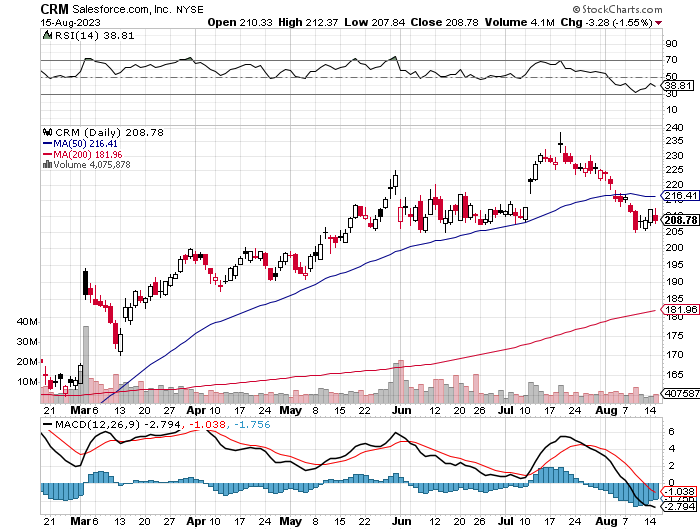 Adobe (ADBE)- Cloud playThe Quality Non-China tech play
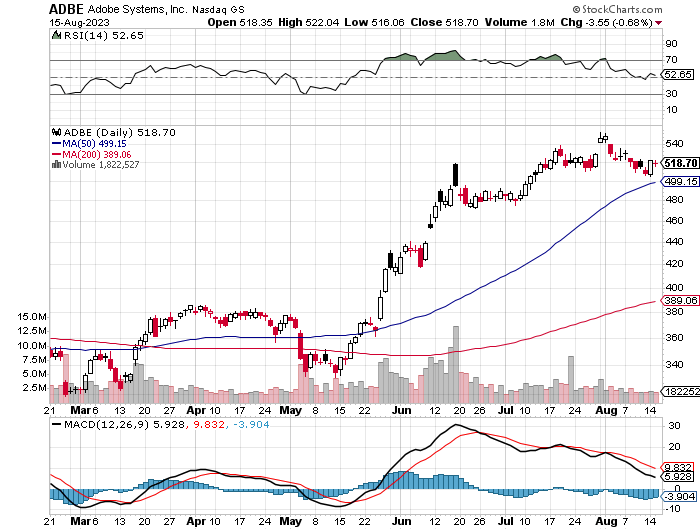 ProShares Ultra Technology ETF (ROM) – 2X Long Technology ETFtook profits on long 10/$62-65 call spread
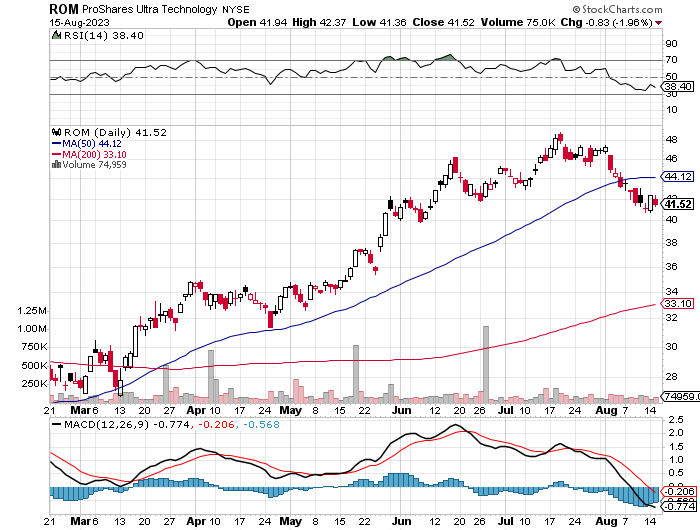 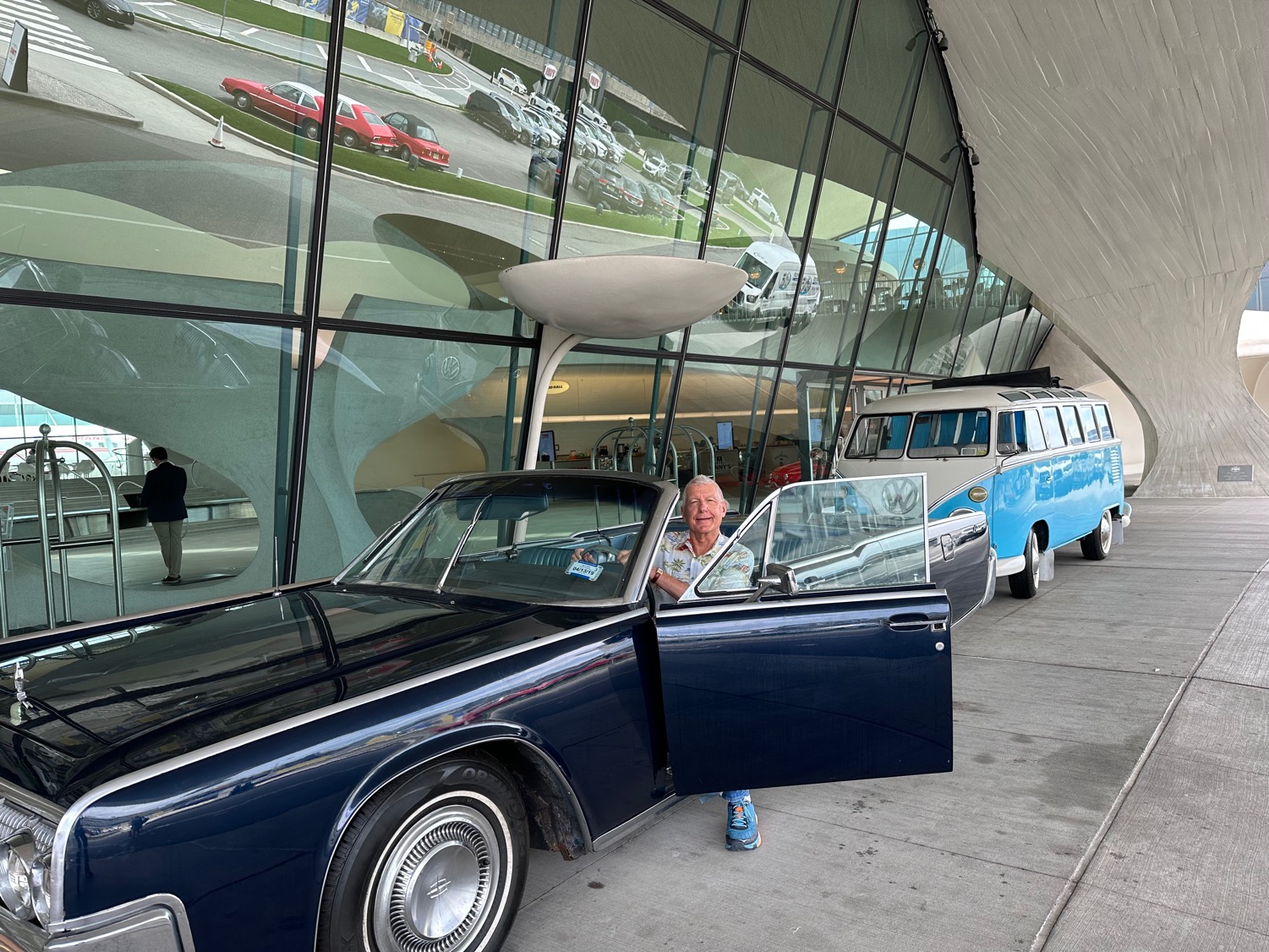 The Second Half of the Barbell
*Bets on a domestic recovery in 2022 Q4*Upside potential in 2022 far greater than tech*Some of these have not moved for 5 or 10 years*Focuses on economically sensitive cyclical industries*Makes a great counterweight to high-growth technology*We could spend all of next year rotatingbetween the two groups
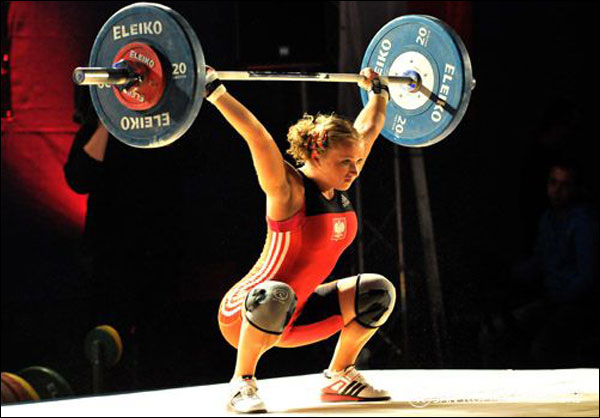 Boeing (BA) – Increases Dreamliner Production for the Fourth Time in 2023  took profits on long 5/$17-$175 call spread
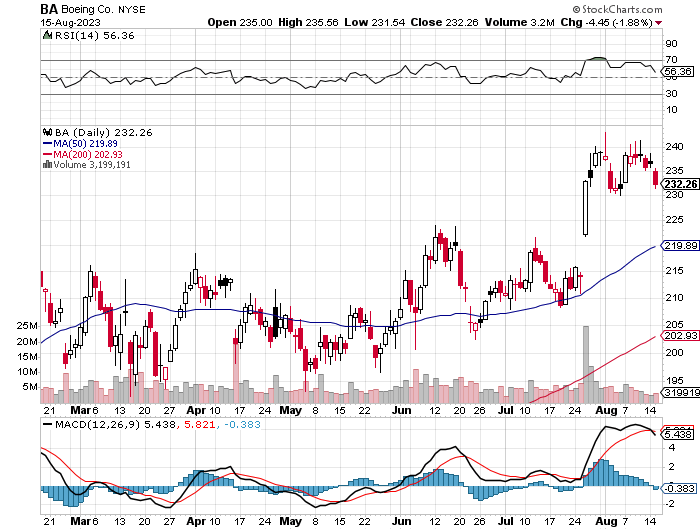 Package Delivery- United Parcel Service (UPS) – strike avertedtook profits on long 11/$130-$140 call spread
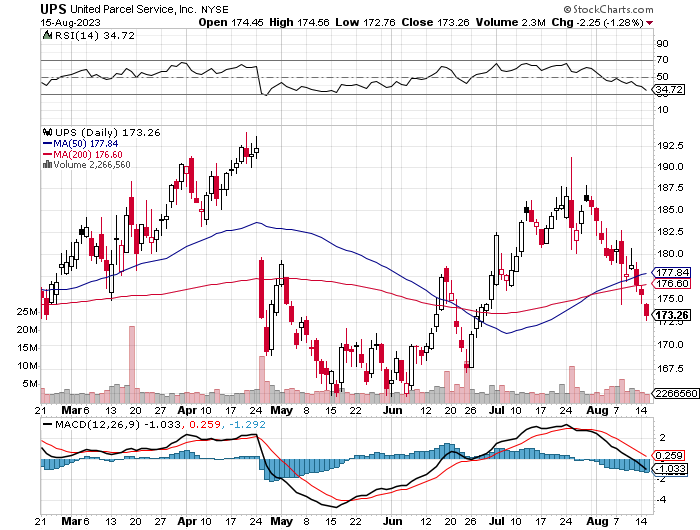 Caterpillar (CAT)- Ag + Infrastructure + HousingRaises Dividend by 50%took profits on long 12/$145-$150 call spreadtook profits on long 11/$125-$135 call spread
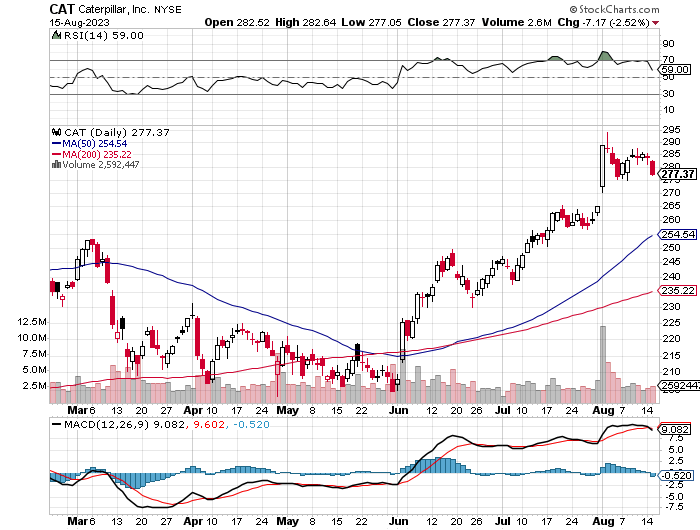 Freeport McMoRan - (FCX)- Coming Copper Crisistook profits on long 6/$32-$35 call spread took profits on long 4/$30-$33 call spread, took profits on long 10/$20-$23 call spread
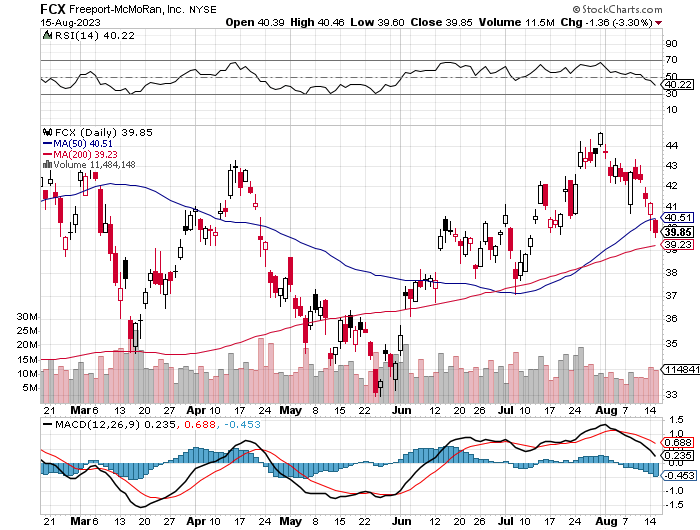 Walt Disney (DIS) - Disney Earnings are Flat, with parks jam packed and maxed out. But streaming in a nosedive, down 4 million subscribers in Q1 at 157.8 million
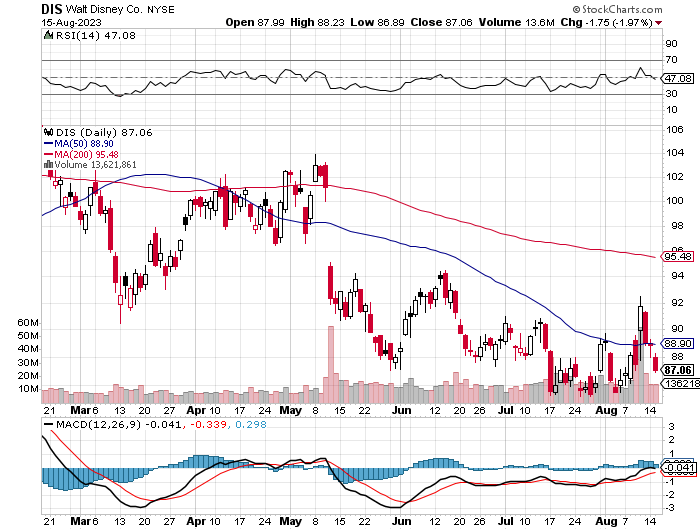 Industrials Sector SPDR (XLI)-(GE), (MMM), (UNP), (UTX), (BA), (HON)
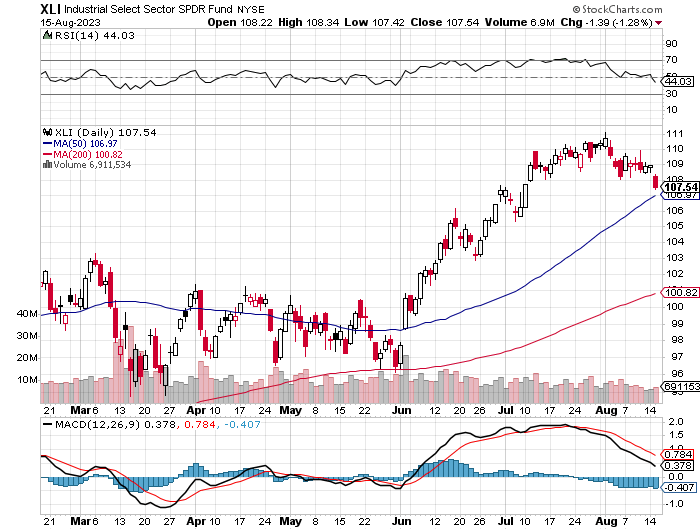 US Steel (X) – Commodity Boom and commodityBidding war breaks out, taking stock up 50% and LEAPS up 101%
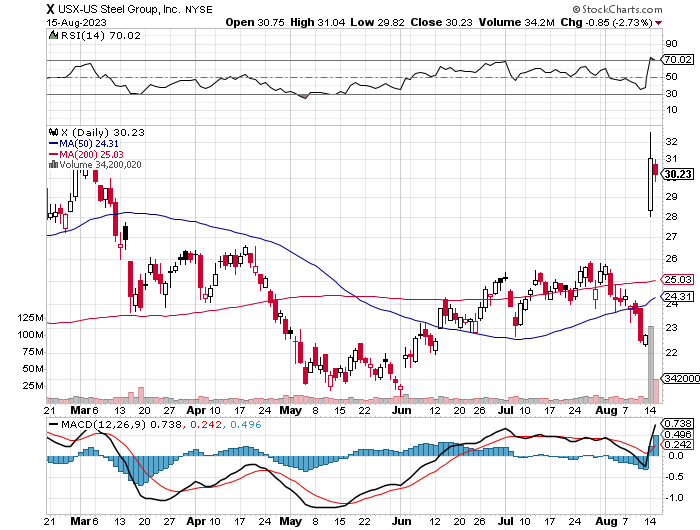 Union Pacific RR (UNP)- Big Stuff to Shiptook profits on long 5/$200-$210 call spreadtook profits on 11/$150-$160 call spread
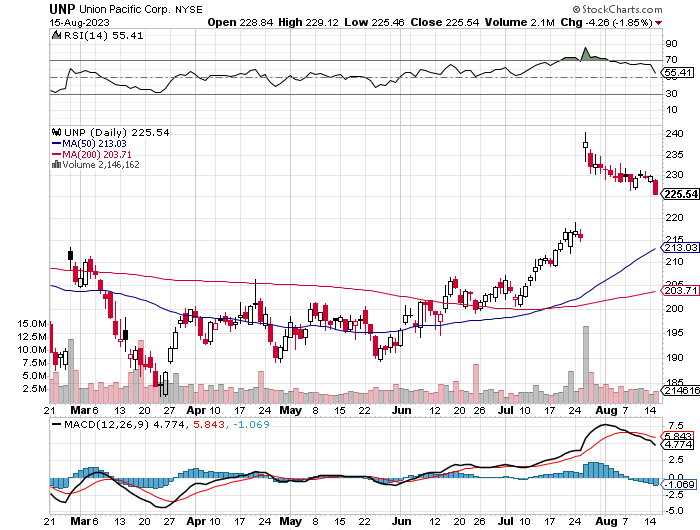 Wal-Mart (WMT)-took profit on Long 11/$125-$130 bear put spreadtook profit on Long 10/$119-$121 bear put spreadtook profits on Long 8/$114-$117 bear put spread
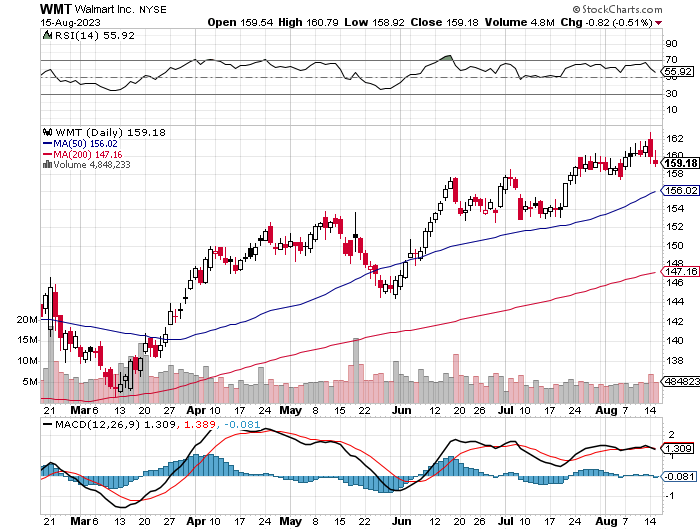 Delta Airlines (DAL) – Travel is Back!Returns dividend for first time in 3 yearsentering a summer perfect storm of profits
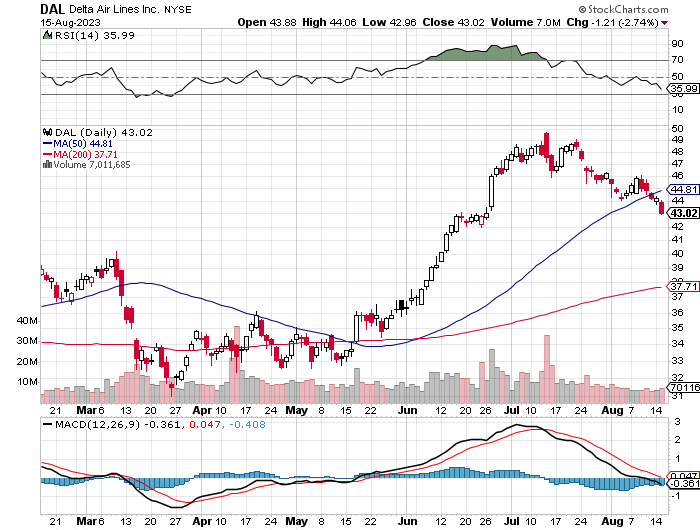 Transports Sector SPDR (XTN)- Worst Hit Sector(ALGT),  (ALK), (JBLU), (LUV), (CHRW), (DAL)
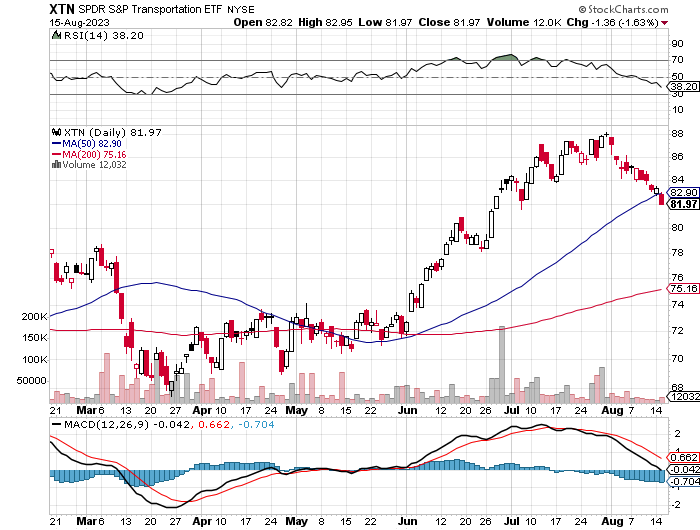 Health Care Sector (XLV)(JNJ), (PFE), (MRK), (GILD), (ACT), (AMGN)
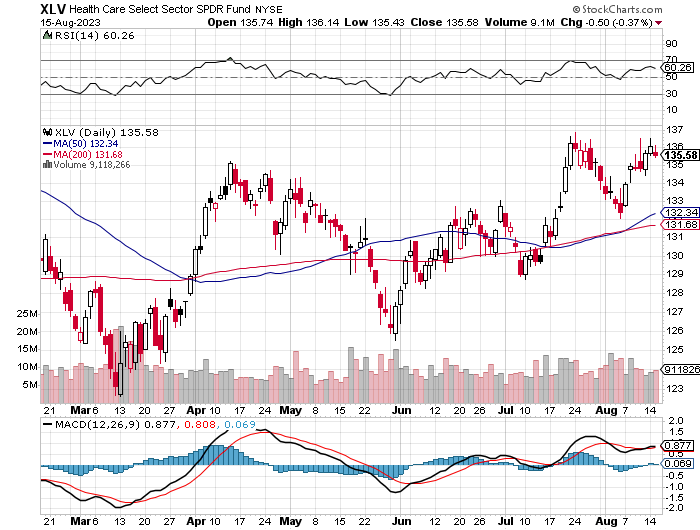 Amgen (AMGN)took profits on long 11/$185-$200 bull call spread
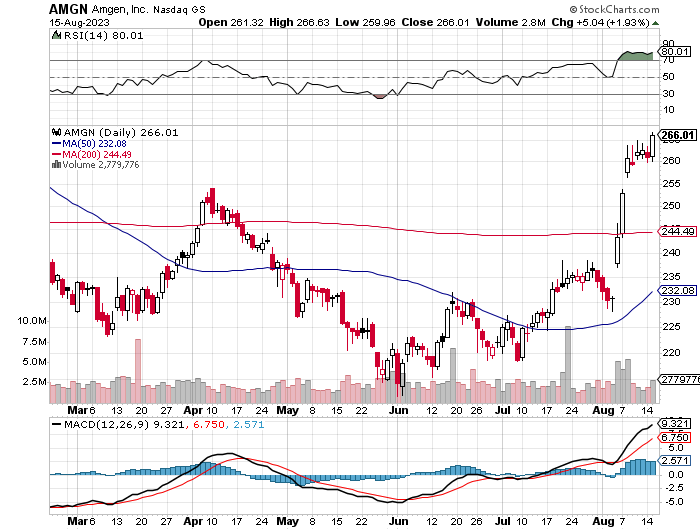 Goldman Sachs (GS) – Highest Capital ratio net of mark to market took profits 12/$330-$350 call spreadtook profits 11/$330-$350 call spreadstop loss on long 11/$385-$395 call spreads
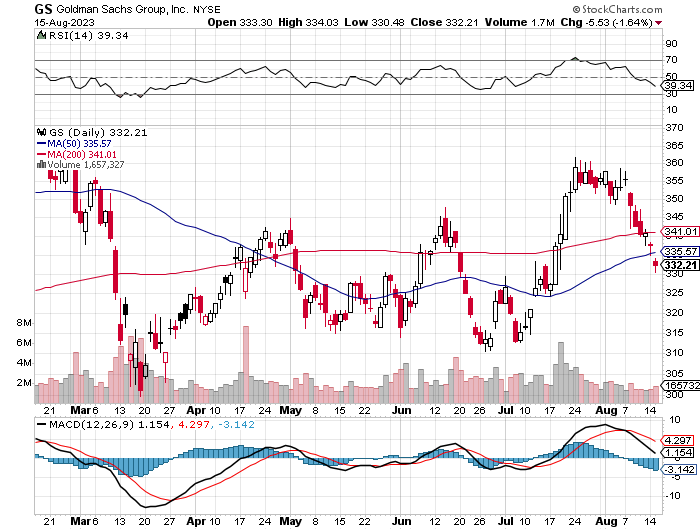 Morgan Stanley (MS) – Highest Capital ratio net of mark to market CEO to Step Down in a Yeartook profits on long 4/$65-$70 call spread
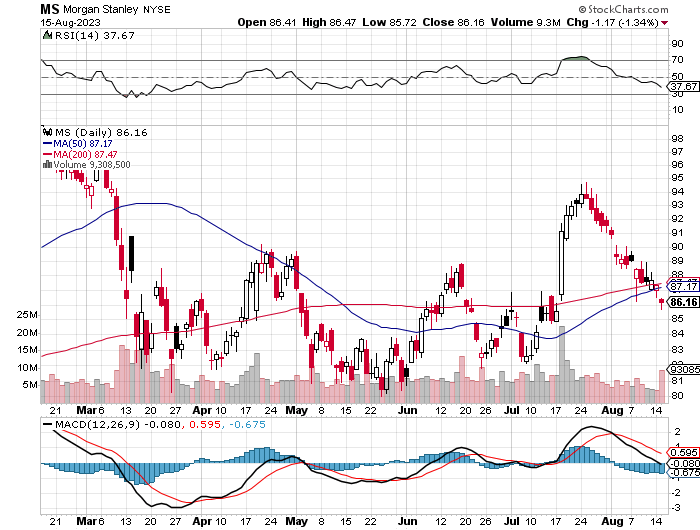 JP Morgan Chase (JPM) - Highest Capital ratio net of mark to marketJP Morgan Picks Up an Annual $3 Billion, in interest income on the First Republic deal took profits on long 4/$105-$115 call spread
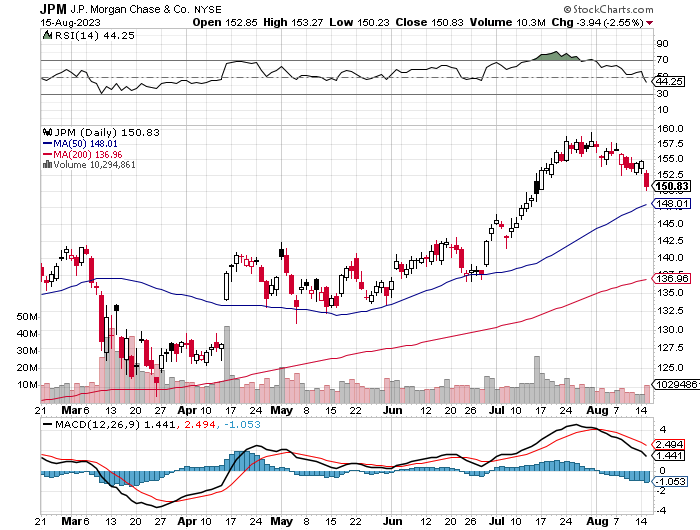 Bank of America (BAC) – Bank of America Rips, on a great earnings report took profits on long 4/$20-$23 call spread
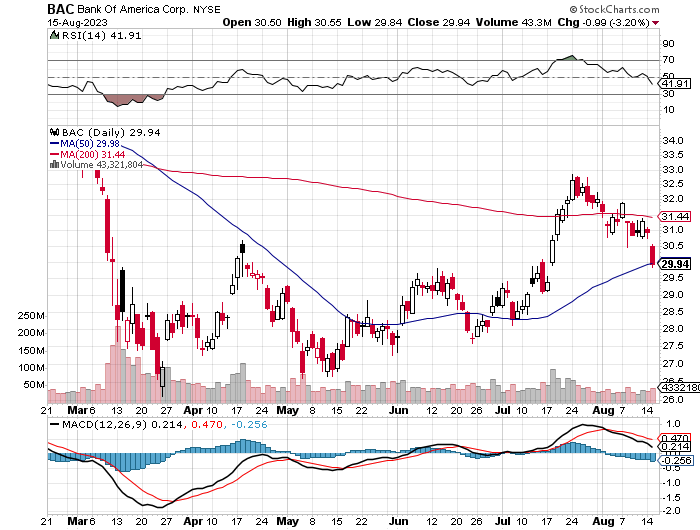 Citigroup (C) – took profits on long 4/$30-$35 call spread
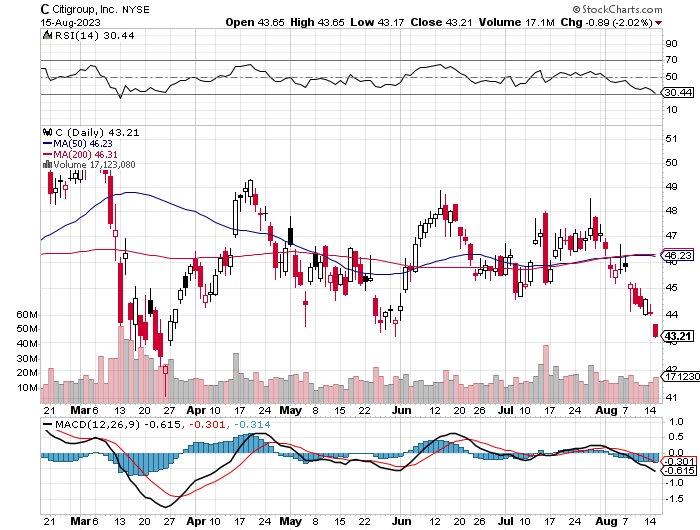 Charles Schwab (SCHW) – LEAPS up 67% in three monthstook profits on long 4/$30-$35 call spread
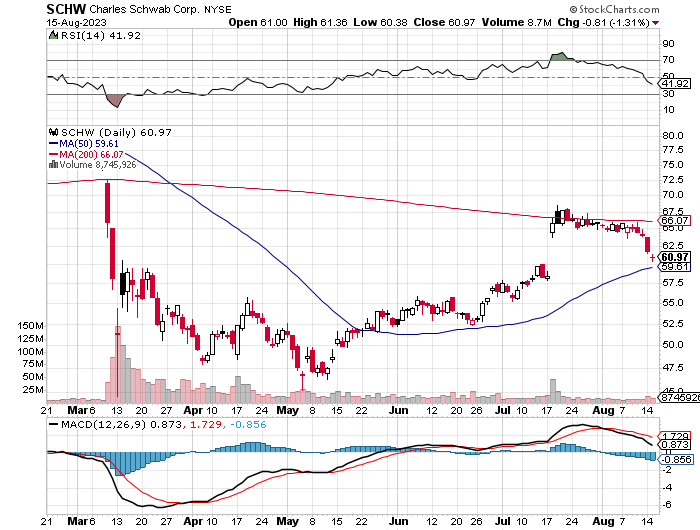 Interactive Brokers (IBKR) – Best Risk Controltook profits on long 4/$60-$65 call spread
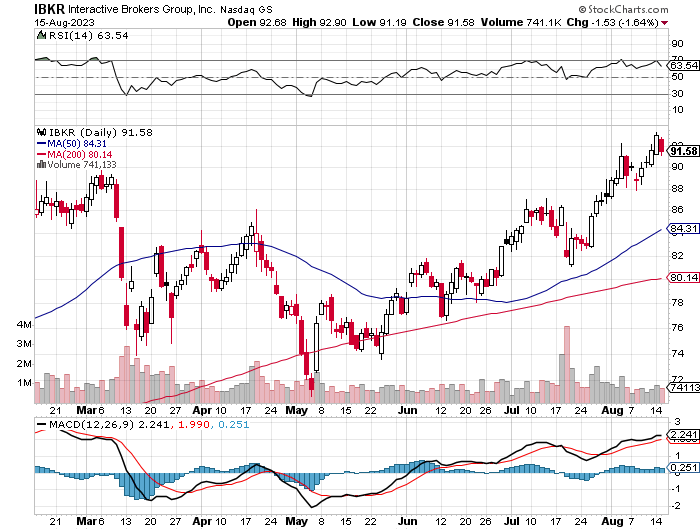 SPDR Metals & Mining ETF (XME) – long 2/$28-$30 call spread
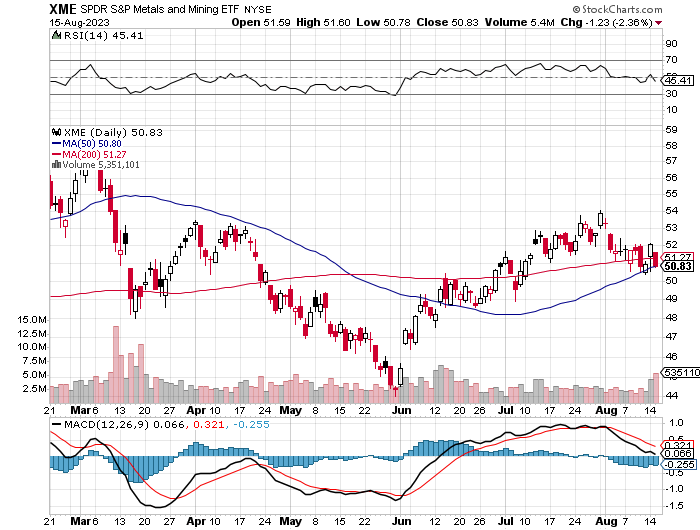 Blackrock (BLK)-Asset Collection Boomtook profits on long 3/$770-$790 call spreadtook profits on long 3/$310-$340 call spread
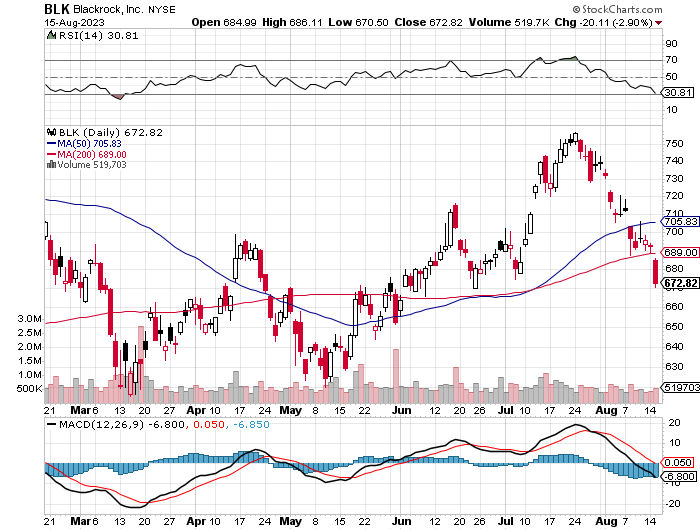 Visa (V) – Inflation boostTransaction grew by an inflationary 10% back to pre-pandemic levelstook profits on long 10/$160-$170 bull call spreadtook profits on long 6/$150-$160 bull call spread
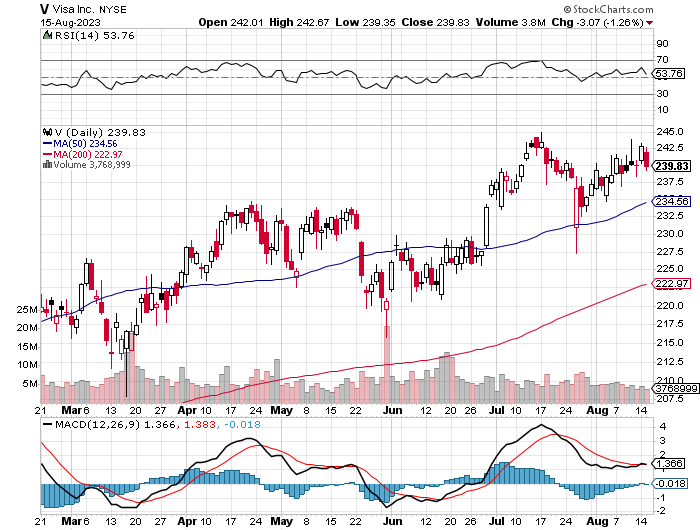 Consumer Discretionary SPDR (XLY)(DIS), (AMZN), (HD), (CMCSA), (MCD), (SBUX)
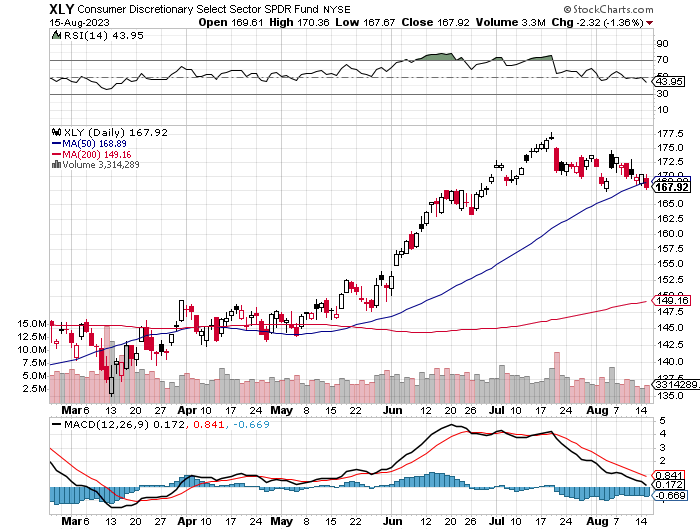 Berkshire Hathaway (BRKB)- Natural Barbelloperating earnings soar in Q2, LEAPS up 350%took profits on long 4/$260-$270 call spreadtook profits on long 1/$290-$300 call spread, took profits on long 10/$220-$230 call spread, took profits on long 7/$220-$230 call spread, took profits on long 7/$220-$230 call spreadtook profits on long 6/$260-$270 call spread
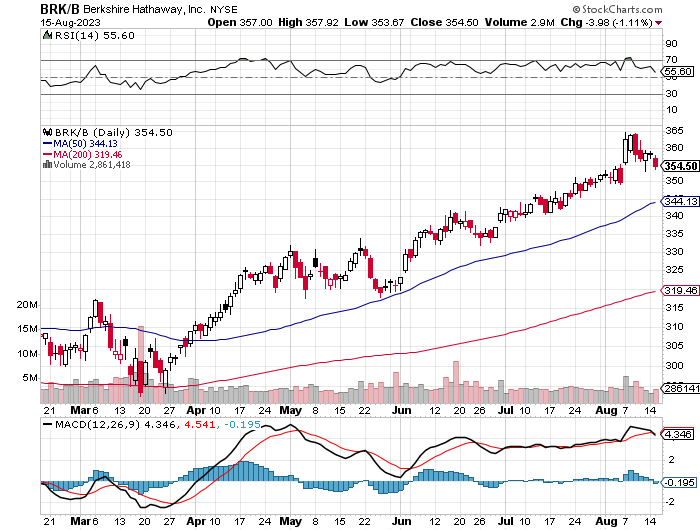 Europe Hedged Equity (HEDJ)-
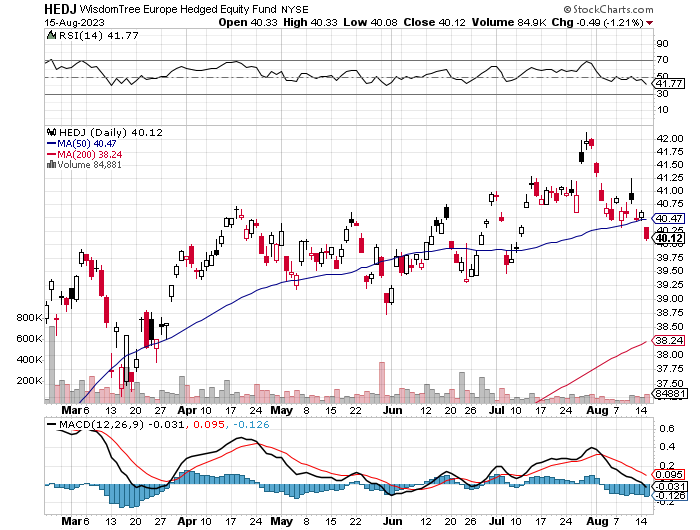 Japan (DXJ)-
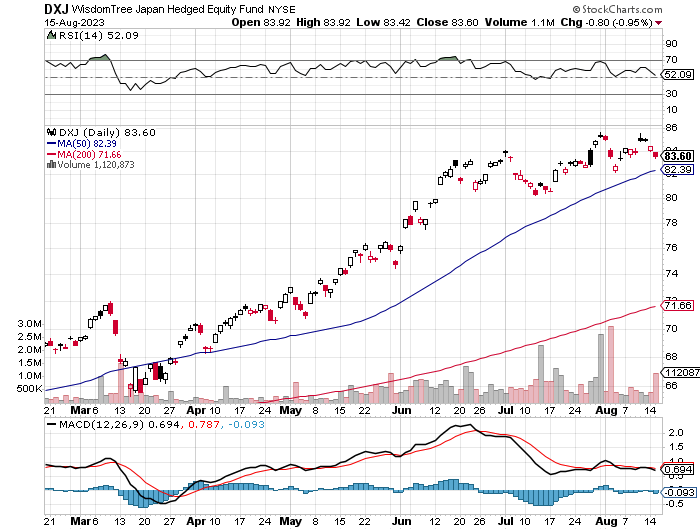 Emerging Markets (EEM) - Pro trade, Weak Dollar, Long Recovery Play
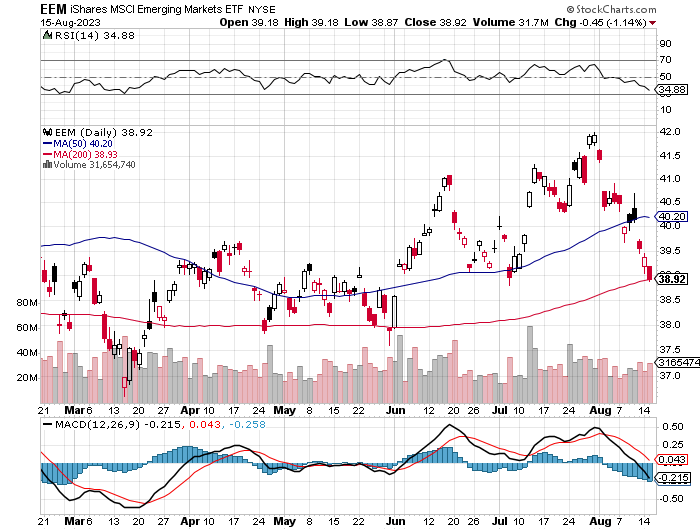 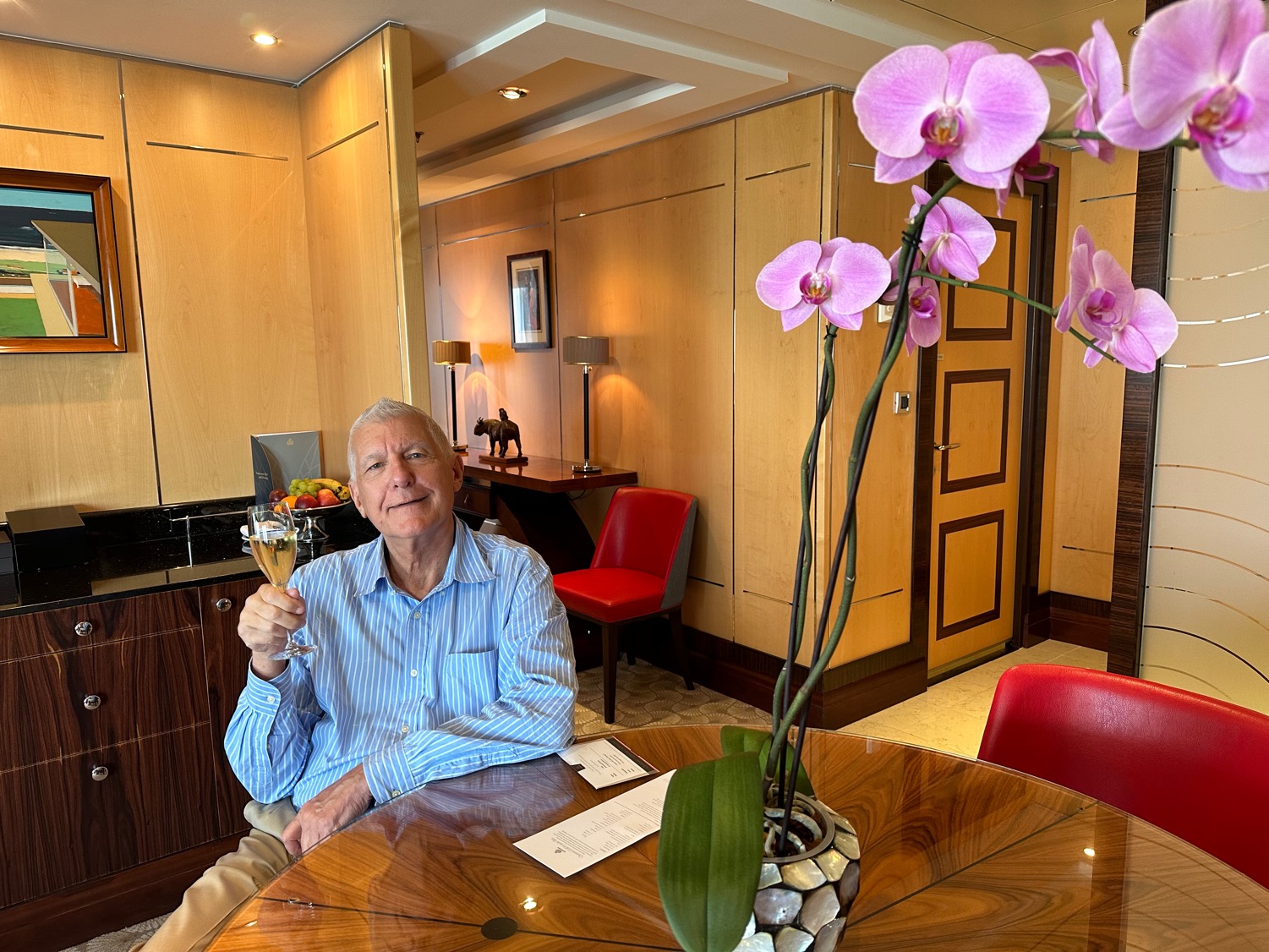 Bonds – Probing for a bottom
*The whole falling interest rate, rising bond price trade has been delayed for six months thanks to the Fitch downgrade and hotter than expected economic growth at 2.40% for Q2.*US Debt Downgraded from AAA to AA+ by the well-known Fitch rating agency for only the second time in history *Bonds (TLT) took it on the nose. The January 6 attack on the capitol and standoff over the debt ceiling crisis was cited as the reasons. US bonds are still the safest and most liquid investment in the world when held to expiration. *Keep Buying 90-Day T-Bills, now pushing a 5.2% risk free yield*Still looking like 3.50% yield by end 2023*Junk bond ETF’s (JNK) and (HYG) are holding up extremelywell with a 6.5% yield*Bonds still likely to hit $110 by yearend
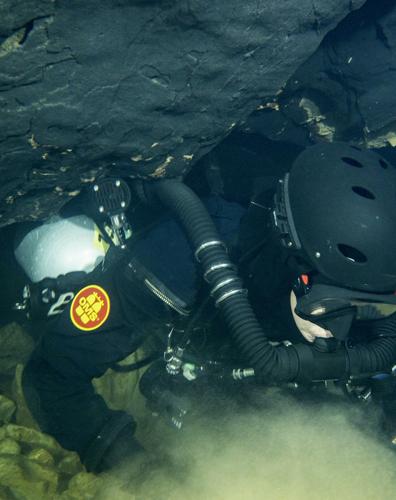 Treasury ETF (TLT) – took profits on long 5/$98-$101 call spreadtook profits on long 5/$97-$100 call spread, long 2/$98-$101 call spread, took profits on long 4/$96-$99 call spreadtook profits on long 4/$113-$116 put spread, took profits on long 4/$114-$117 put spread
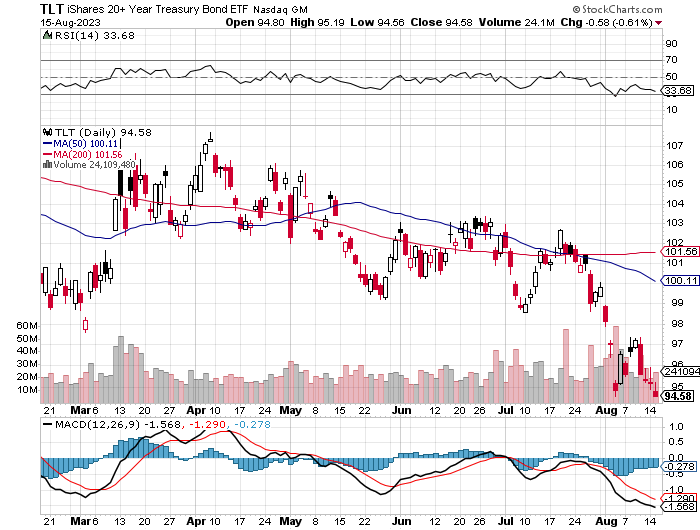 Ten Year Treasury Yield ($TNX) – 4.26%
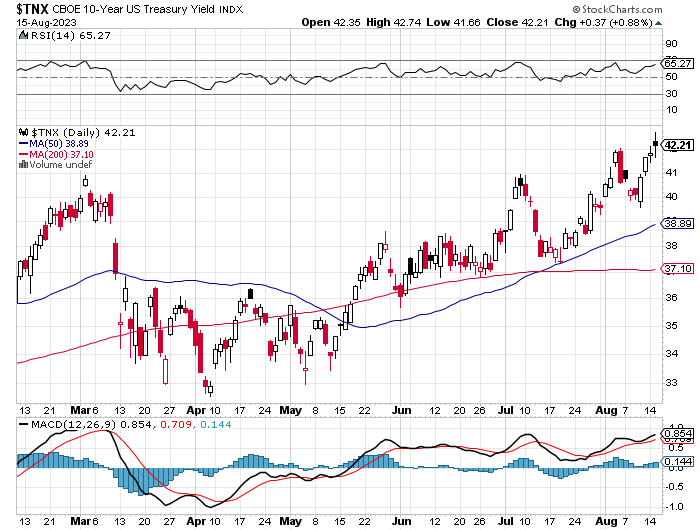 Junk Bonds (JNK) 6.50% Yield to Maturity
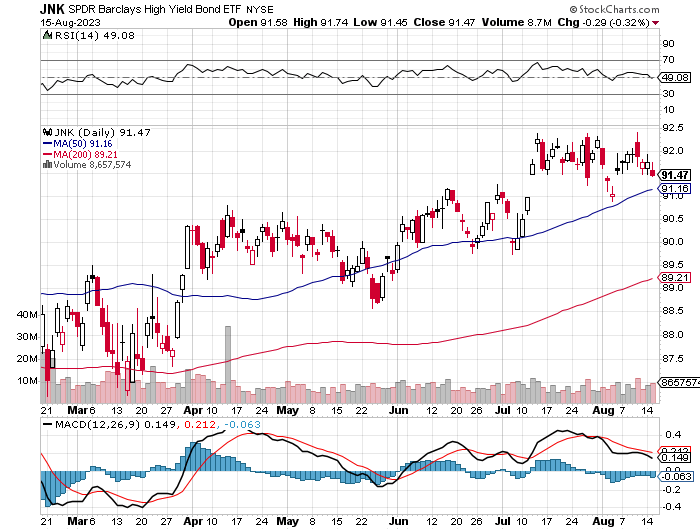 Municipal Bonds (MUB) 3.27% Yield-
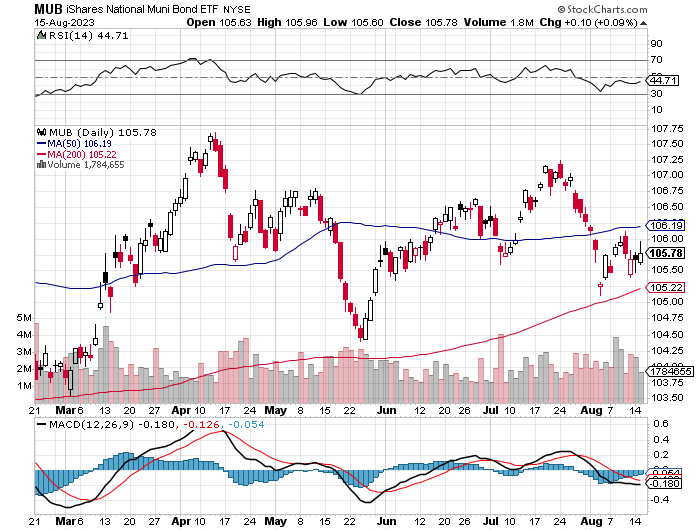 Emerging Market Debt (ELD) 6.83% Yield-
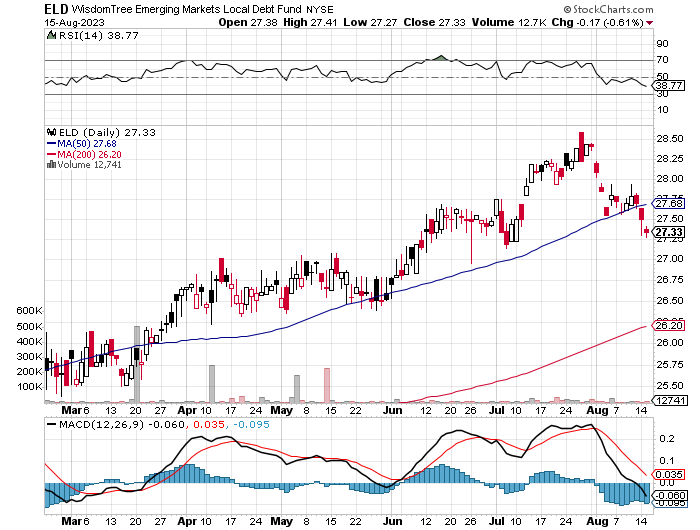 2X Short Treasuries (TBT)-Out of Favor
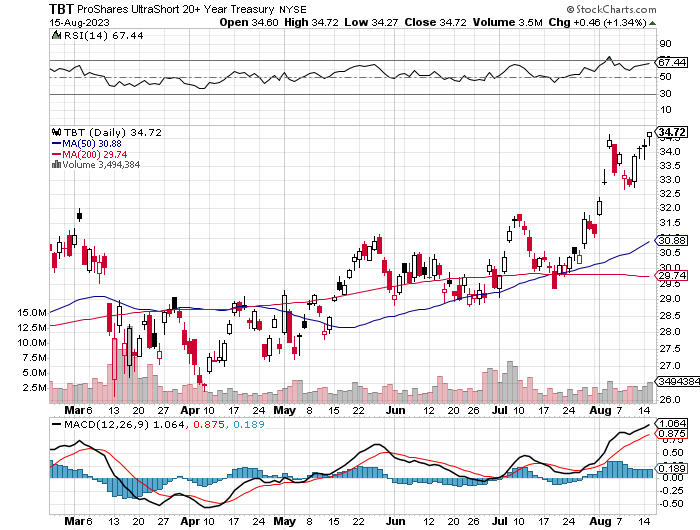 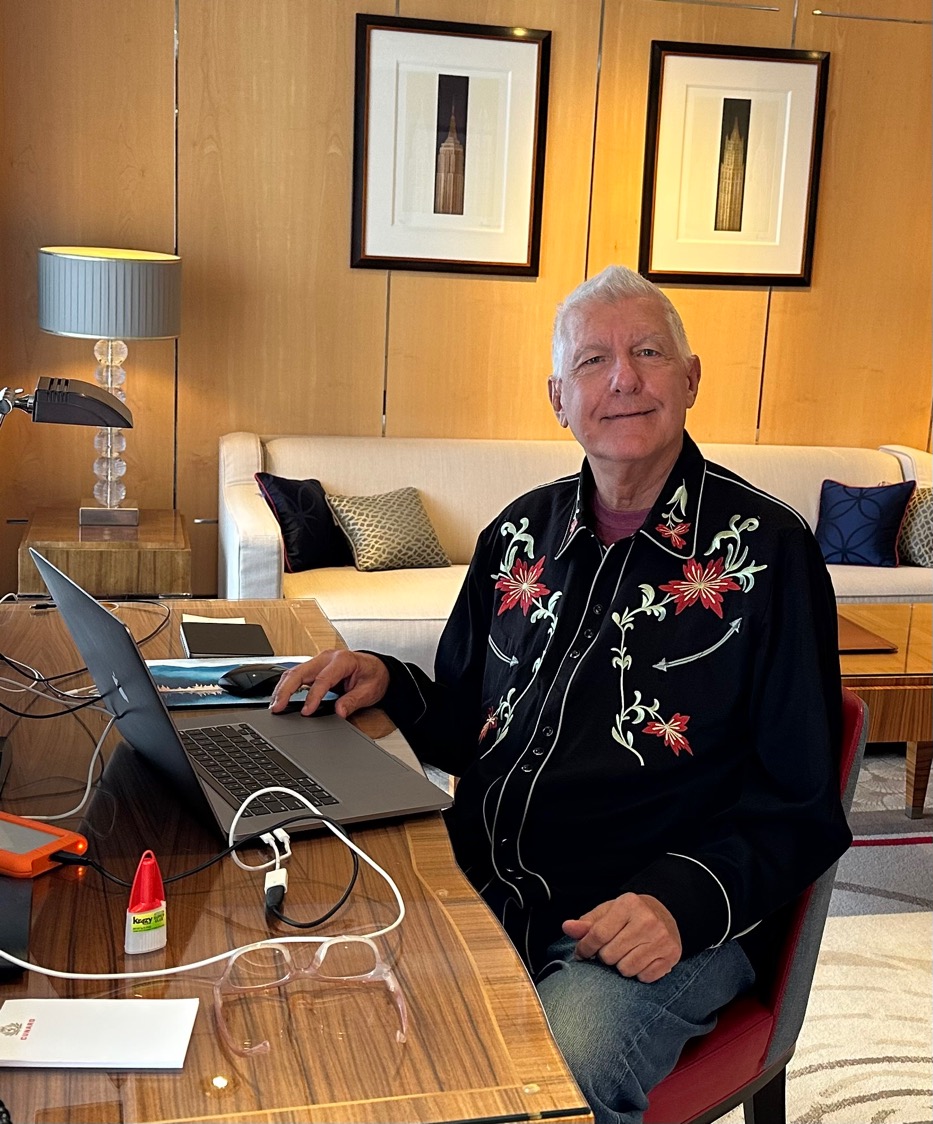 Foreign Currencies – Dollar Fading
*Dollar dumps On Fed decision of no interest rate rise and only quarter points to go*Japanese yen is headed for new multiyear lows at $150*Investors flee to safe haven short term investments*Falling inflation rate at 3.2% is accelerating first rate cut to March*Any strength in the dollar will be temporary*Look for new dollar lows by end 2023*Buy (FXE), (FXB), (FXA) on dips, avoid (FXY)
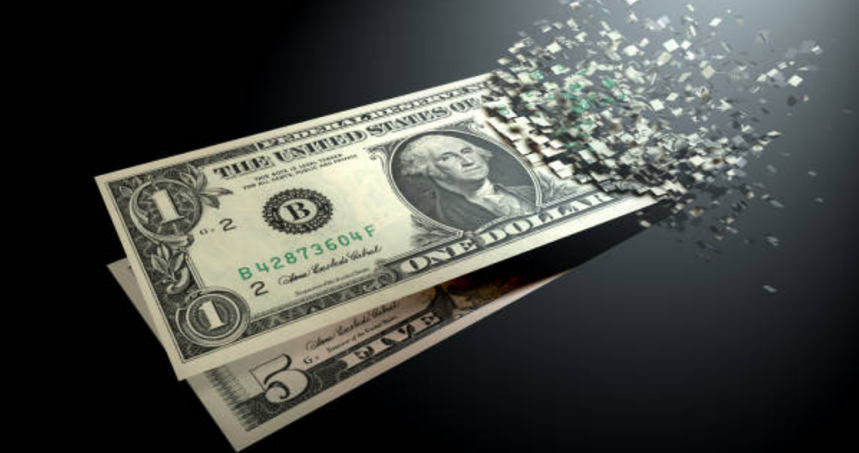 Australian Dollar (FXA) - Major Long-Term Bottom is In Targeting Parity – A call option on a global synchronized recovery
1:1
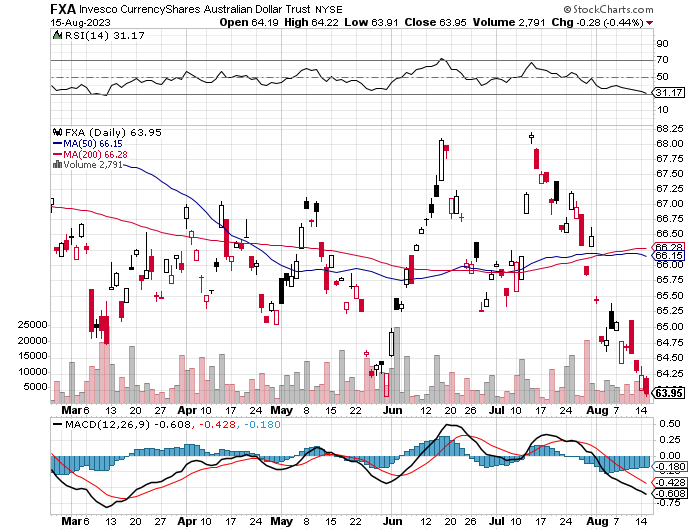 BUY
Japanese Yen (FXY)
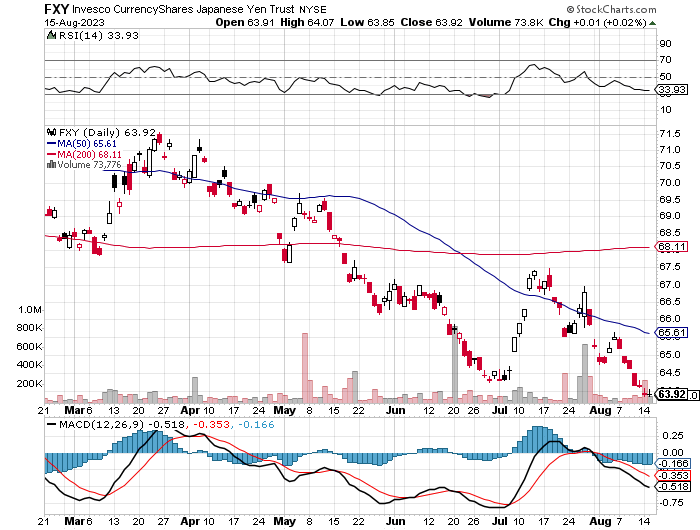 Euro (FXE)-
2023 Target25%
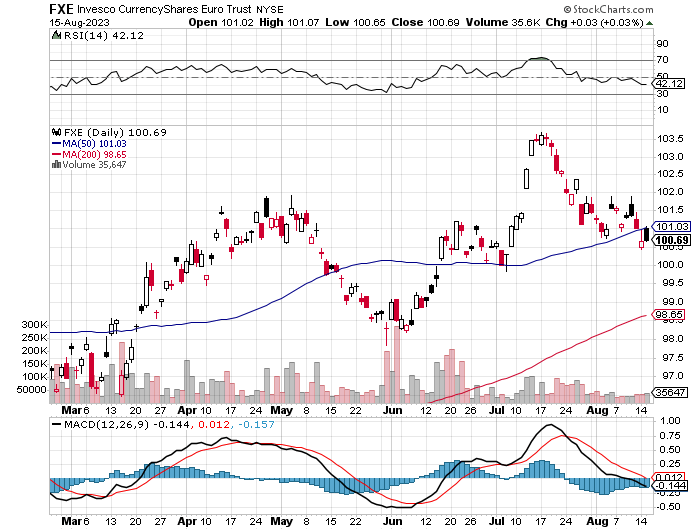 British Pound (FXB)-
2023 Target15%
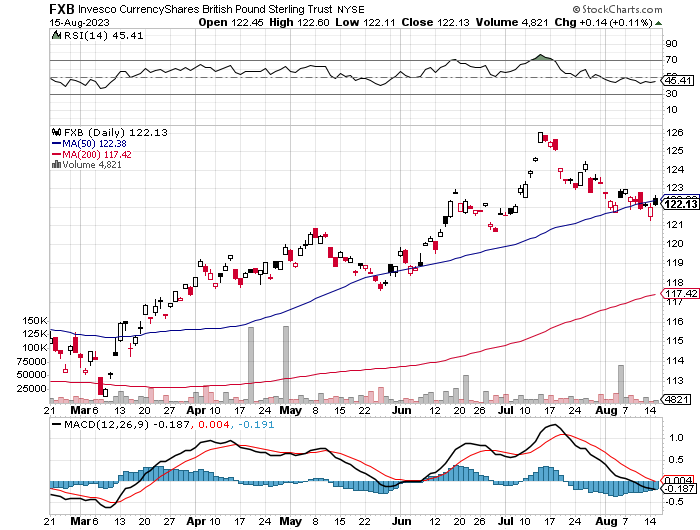 Emerging Market Currencies (CEW)
2023 Target40%
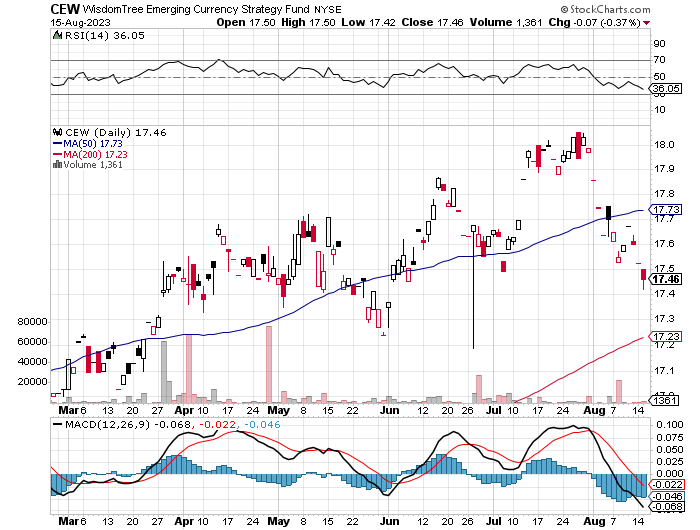 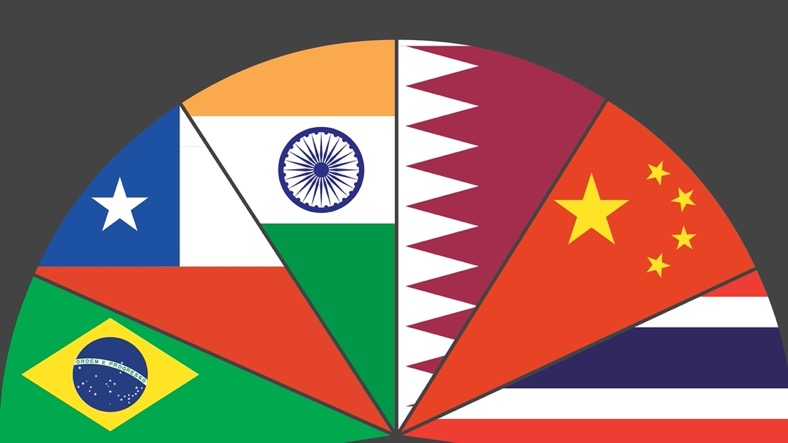 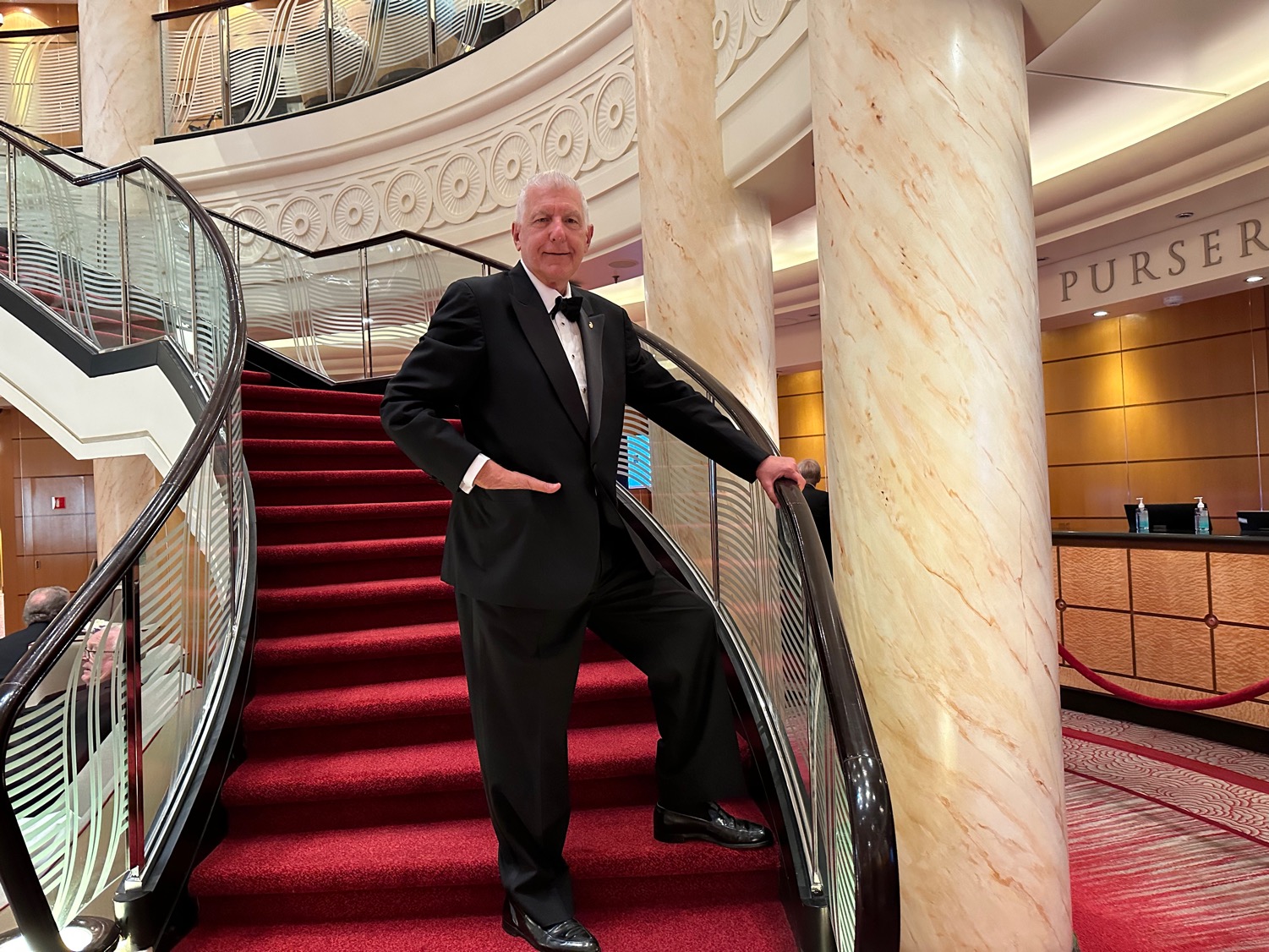 Energy & Commodities – Reborn Again
* Natural Gas Soars to a new 2023 High and accomplished an upside breakout on all charts*European gas prices have just jumped 40%* An Australian strike shut down an LNG export facilities*Russian output down 800,000 b/d since January due to sanctions and sinking tankers *Unilateral Saudi 1 million b/d cut in June worked*Oil traded back to top of 2023 range and may break out to $100*China Expects LNG Price Spike Later this Year, due to coming supply shortages and a recovering economy *Buy all energy on dips
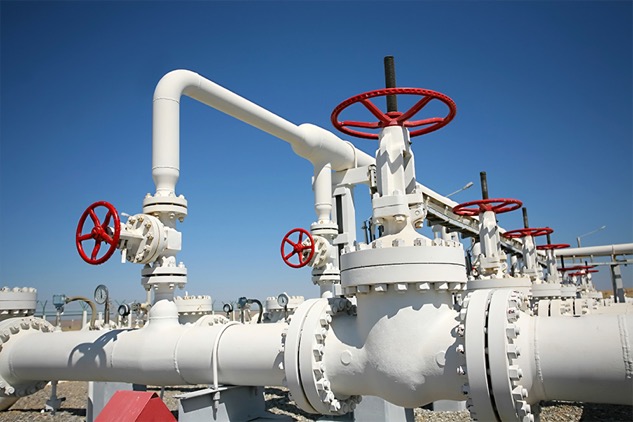 Oil-($WTIC)
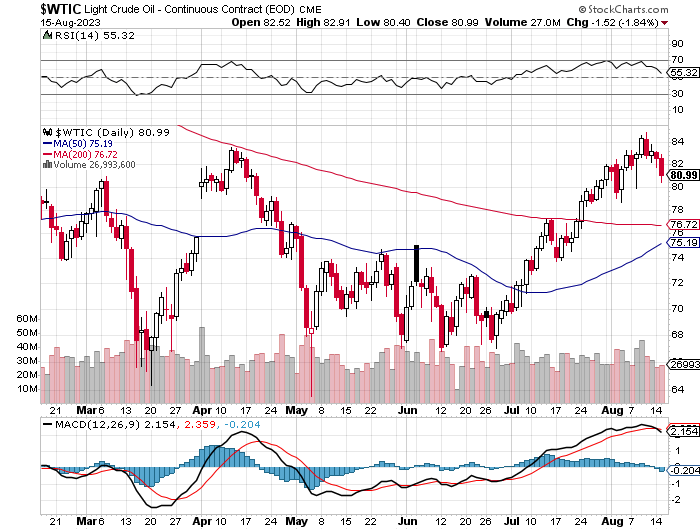 United States Oil Fund (USO)
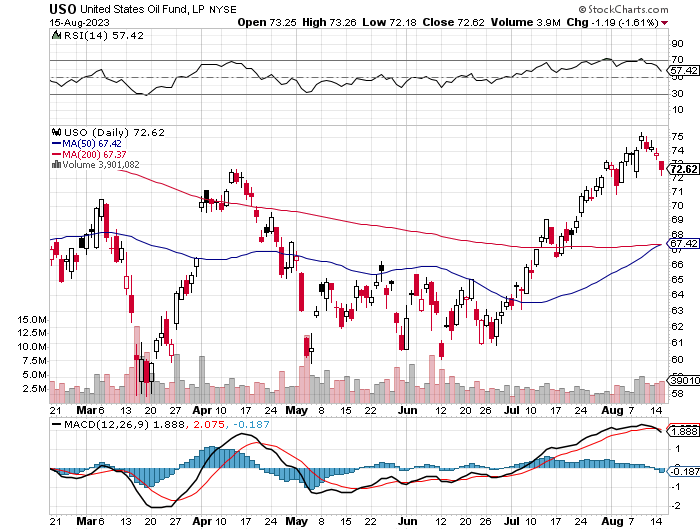 Energy Select Sector SPDR (XLE)-No Performance!(XOM), (CVX), (SLB), (KMI), (EOG), (COP)
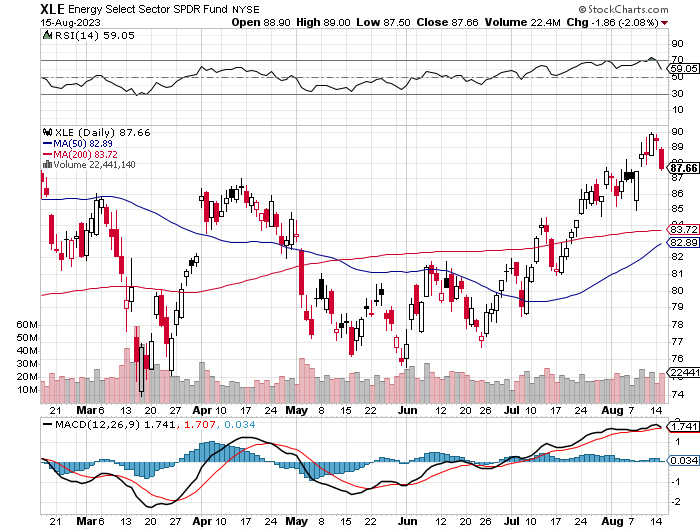 ExxonMobile (XOM)-took profits on long 12/$120-$125 put spread
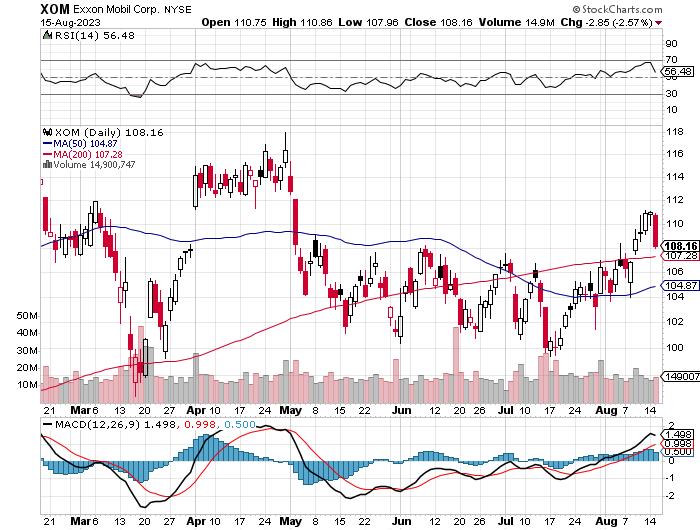 Occidental Petroleum (OXY)- Buffet’s a Buyerlong 2/$55-$60 call spread, took profits on long 12/$77.50-$82.50 put spread
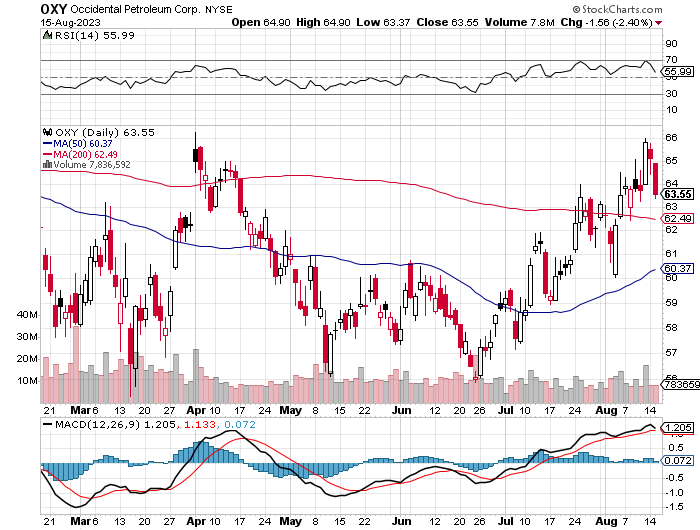 Natural Gas (UNG) -Long January 2025 $14 - $15 Call Spread LEAPS
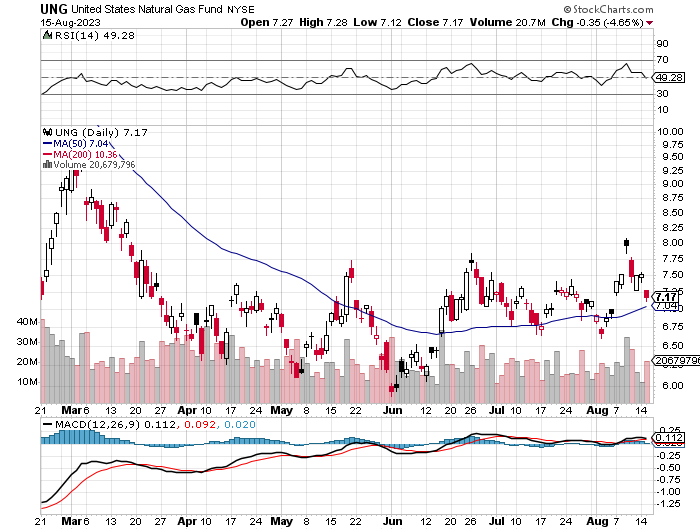 Freeport McMoRan (FCX) -Codelco Sees Profit Slump, the world’s largest copper producer based in Chile
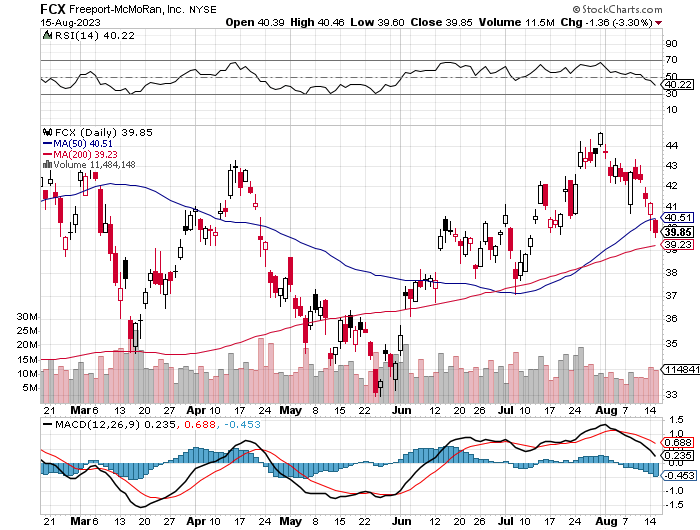 Cameco (CCJ) -took profits on long 5/$20-$23 bull call spread
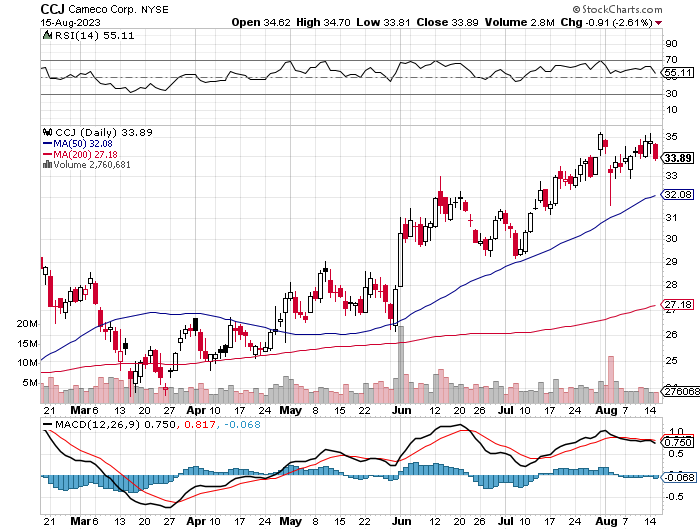 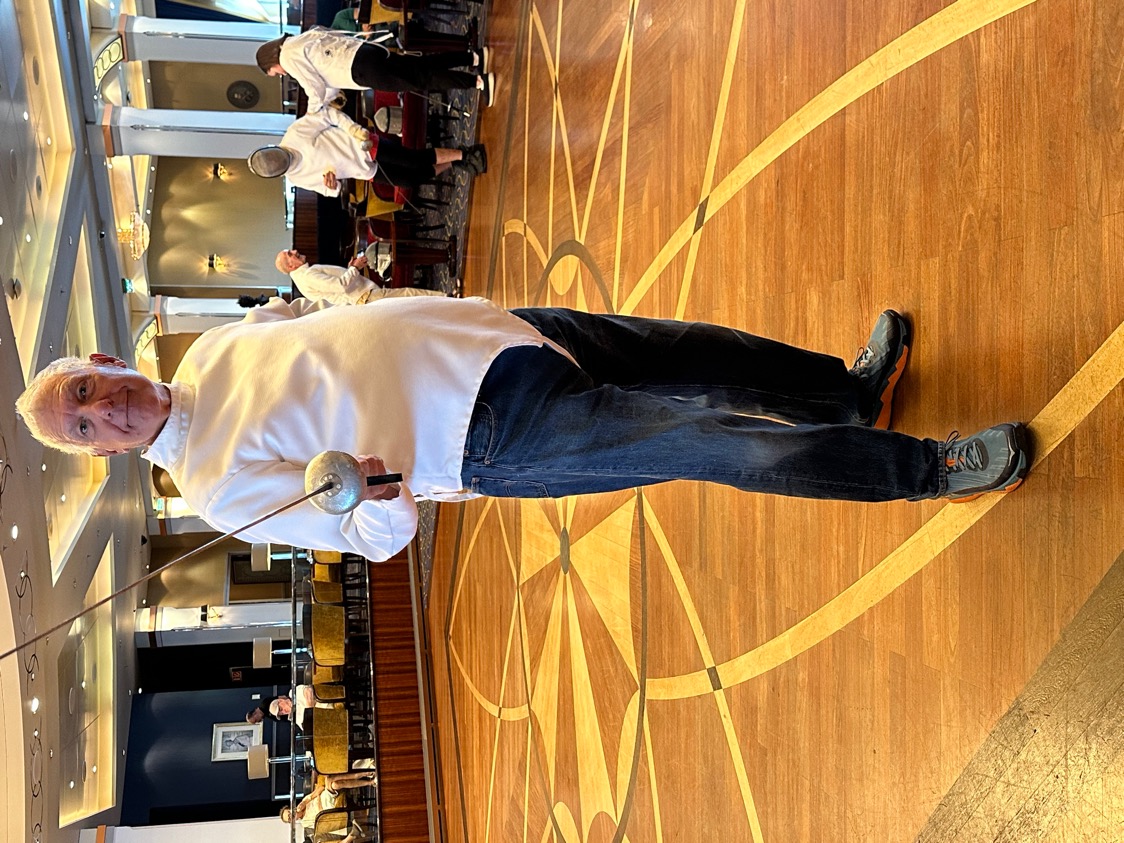 Precious Metals – Take a Hit
*No Fed action to lower rates undercuts precious metals*Interest rate rises in Europe and Australia aren’t helping either*Gold headed for $3,000 by 2025, but back off first from new all-time highs*The new drivers are soon to fall interest rates and the demise of crypto*Silver is the better play with a higher beta*Russia and China are also stockpiling gold to sidestepinternational sanctions*A Severe Short Squeeze in Copper is Developing, leading to a massive price spike later in 2023
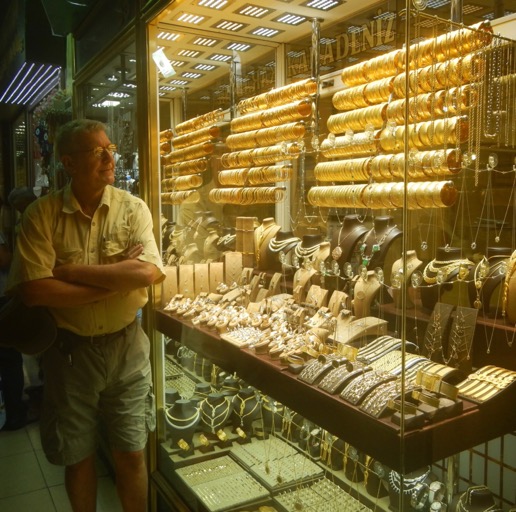 Gold (GLD) - Deflation calltook profits on long 5/$165-$170 bull call spread
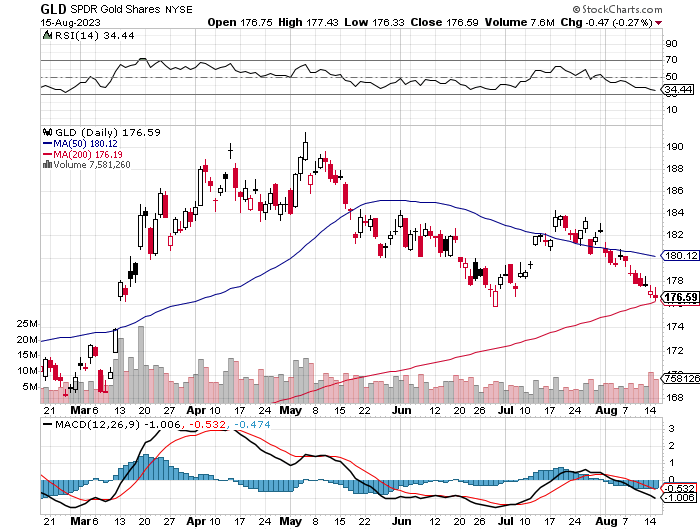 Market Vectors Gold Miners ETF- (GDX) –
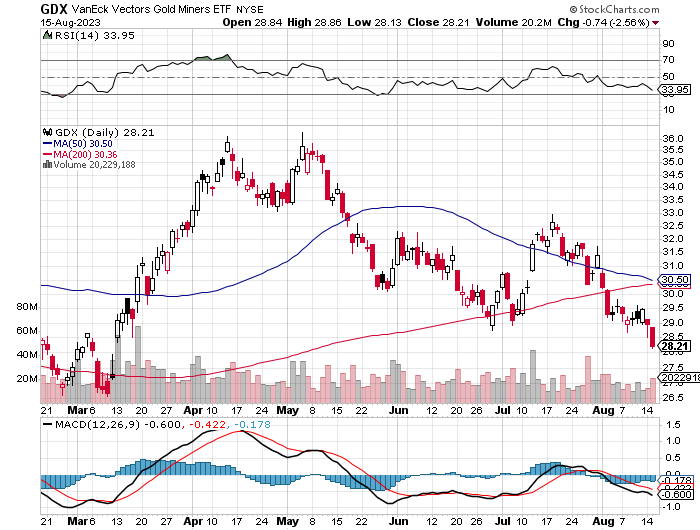 Barrick Gold (GOLD)took profit on long 1/$15.50-$16.50 call spread
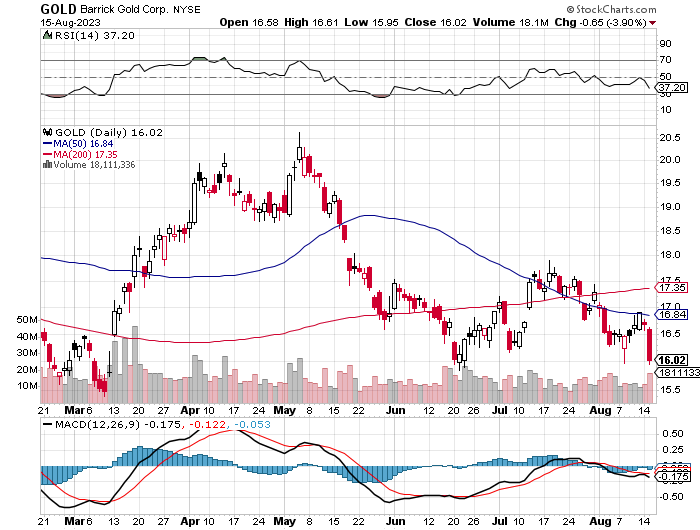 Newmont Mining- (NEM)-took profits on long $55-60 call spread
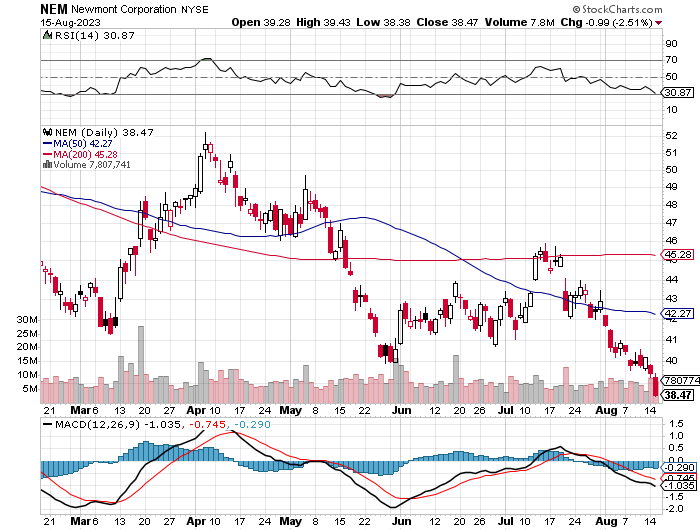 Silver- (SLV)-took profits on long 11/$19-$20 call spread
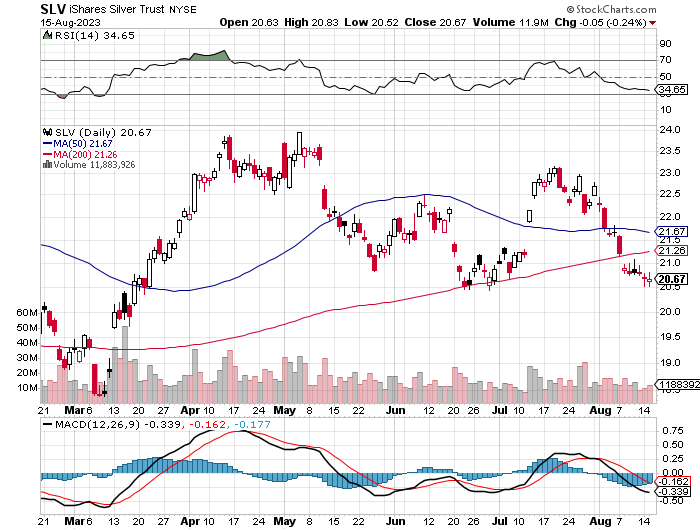 Silver Miners - (SIL)-
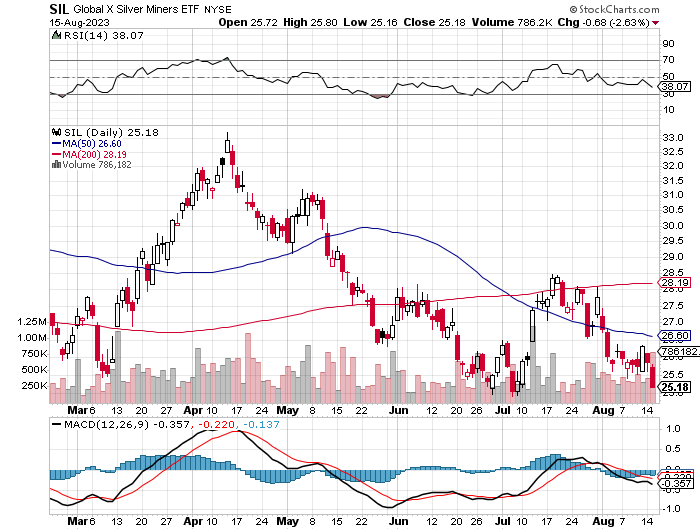 Wheaton Precious Metals - (WPM)-took profits on long 1/$36-$39 call spread
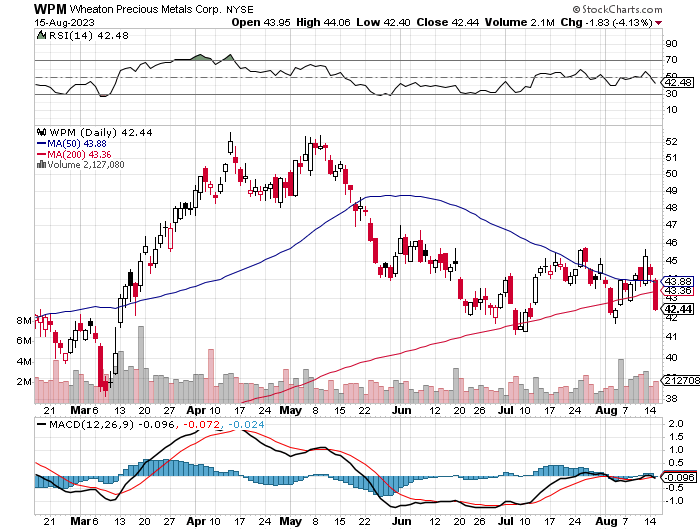 Platinum- (PPLT)- 556,000-ounce shortage this yeartook profits on long 1/$36-$39 call spread
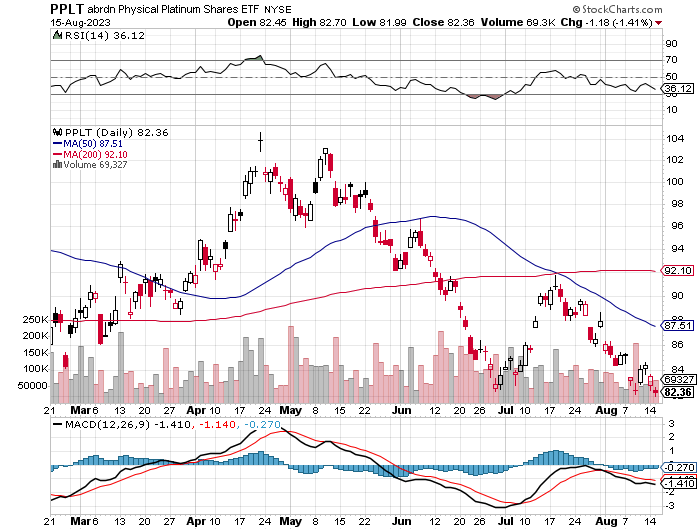 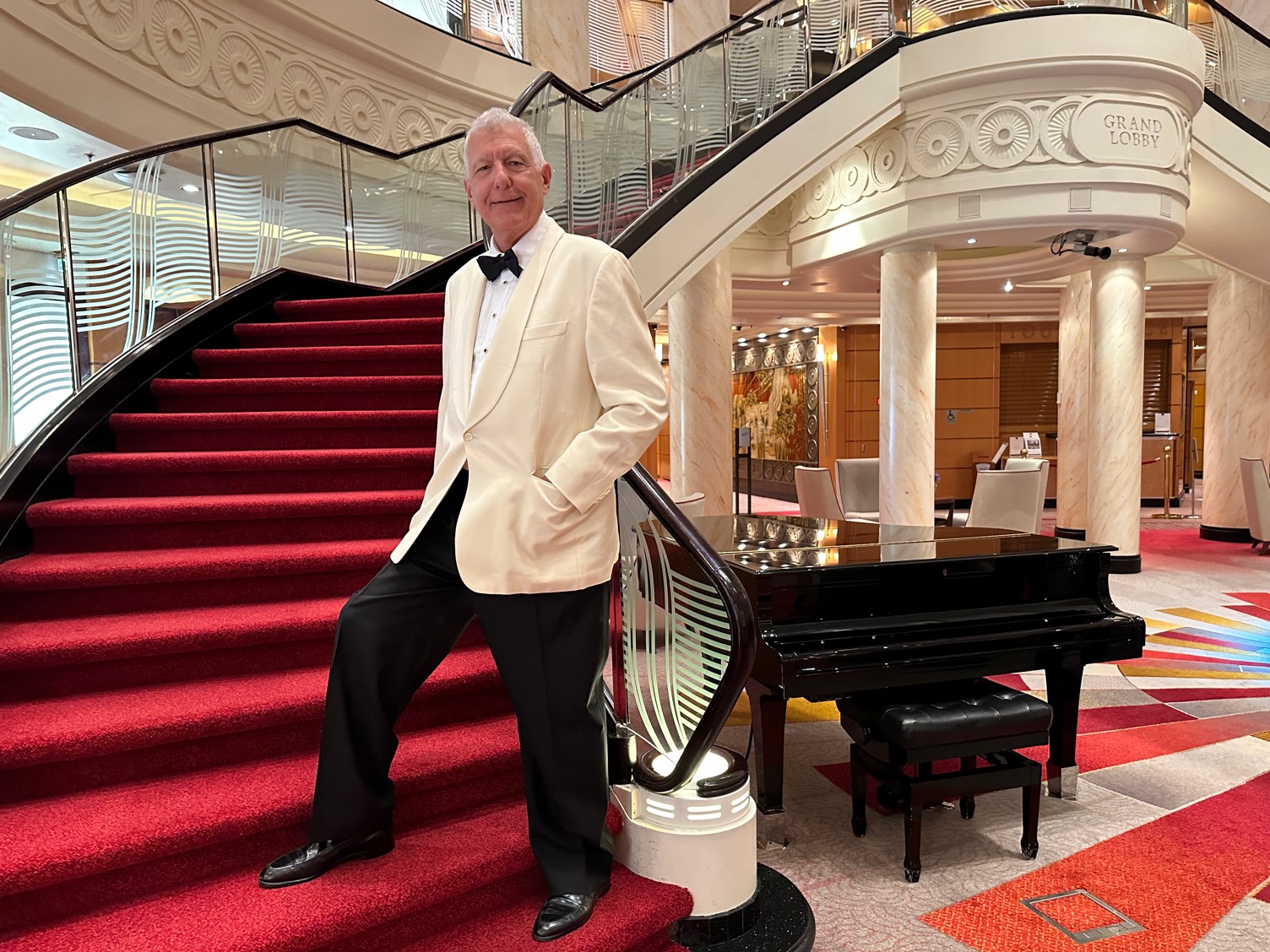 Real Estate – Coming Back
*Home Mortgage Rates Hit a 22-Year High, at 7.08%. *But the existing home market is heating up and the new home market is absolutely on fire in anticipating of a coming rate fall. *You can’t beat a gale force demographic tailwind*Rustbelt prices are rising for the First time in five years,the cheapest homes in the country*Homebuilder Sentiment dives on record mortgage highs*Rising rents are still the big input into the Fed’s inflation calculation*Case-Shiller Rose by 0.7% in May*We are on the eve of another decade long demographic driven bull market in residential real estate
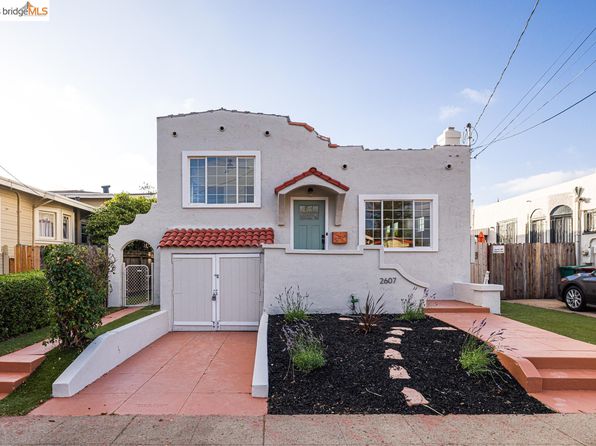 S&P Case Shiller PlungesS&P Case Shiller Rises to +0.70%, with its National Home Price IndexChicago gained +4.6%, Cleveland +3.9%, and New York +3.5%.Seattle down -11.3%, San Francisco -11.0%
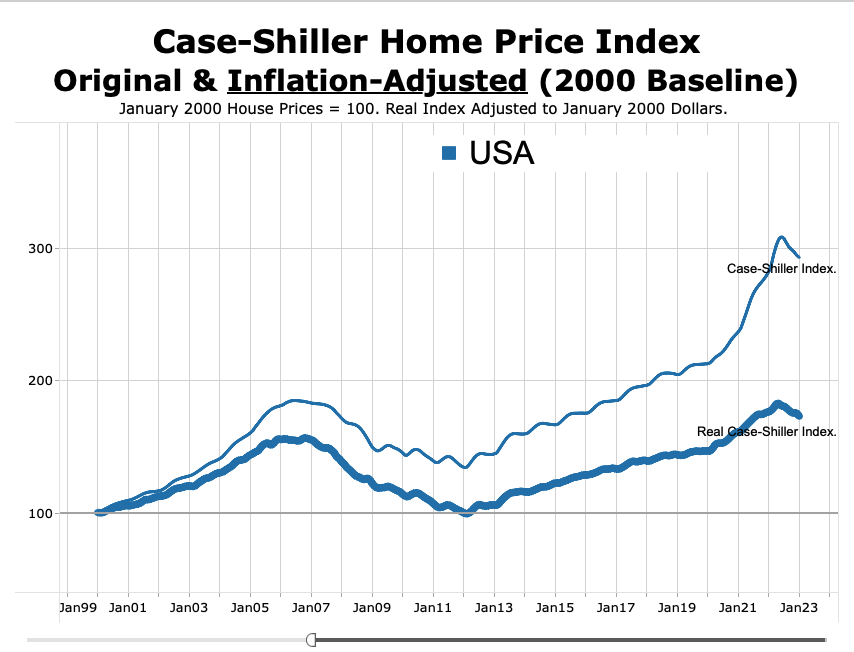 Crown Castle International (CCI) – 6.26% yielding cell phone tower REITloses Verizon as major customer
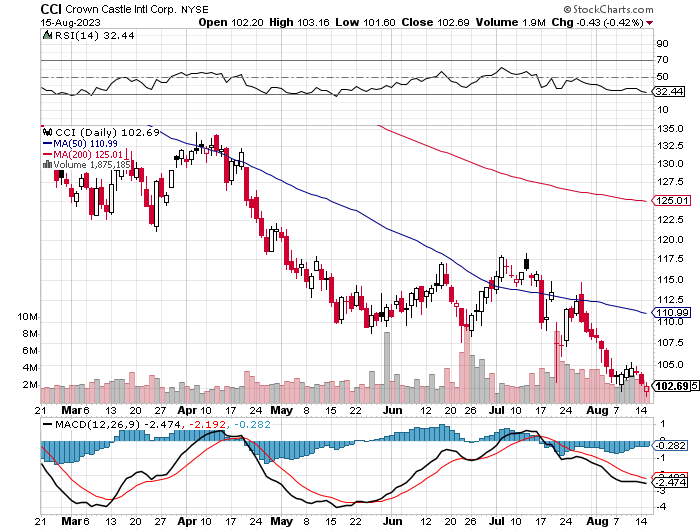 US Home Construction Index (ITB)(DHI), (LEN), (PHM), (TOL), (NVR)
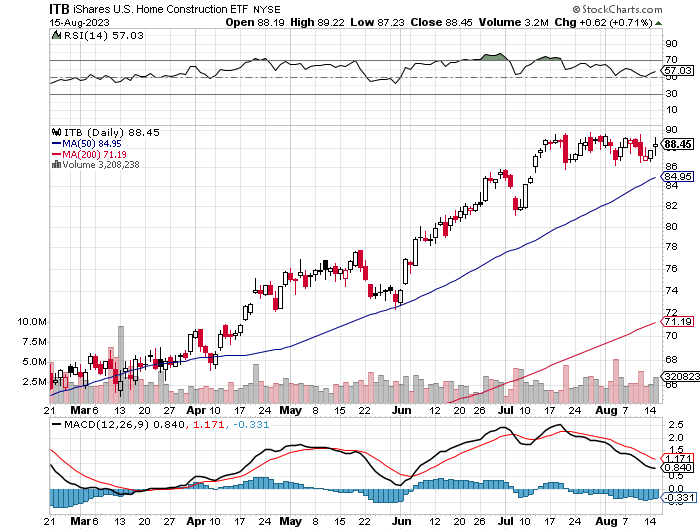 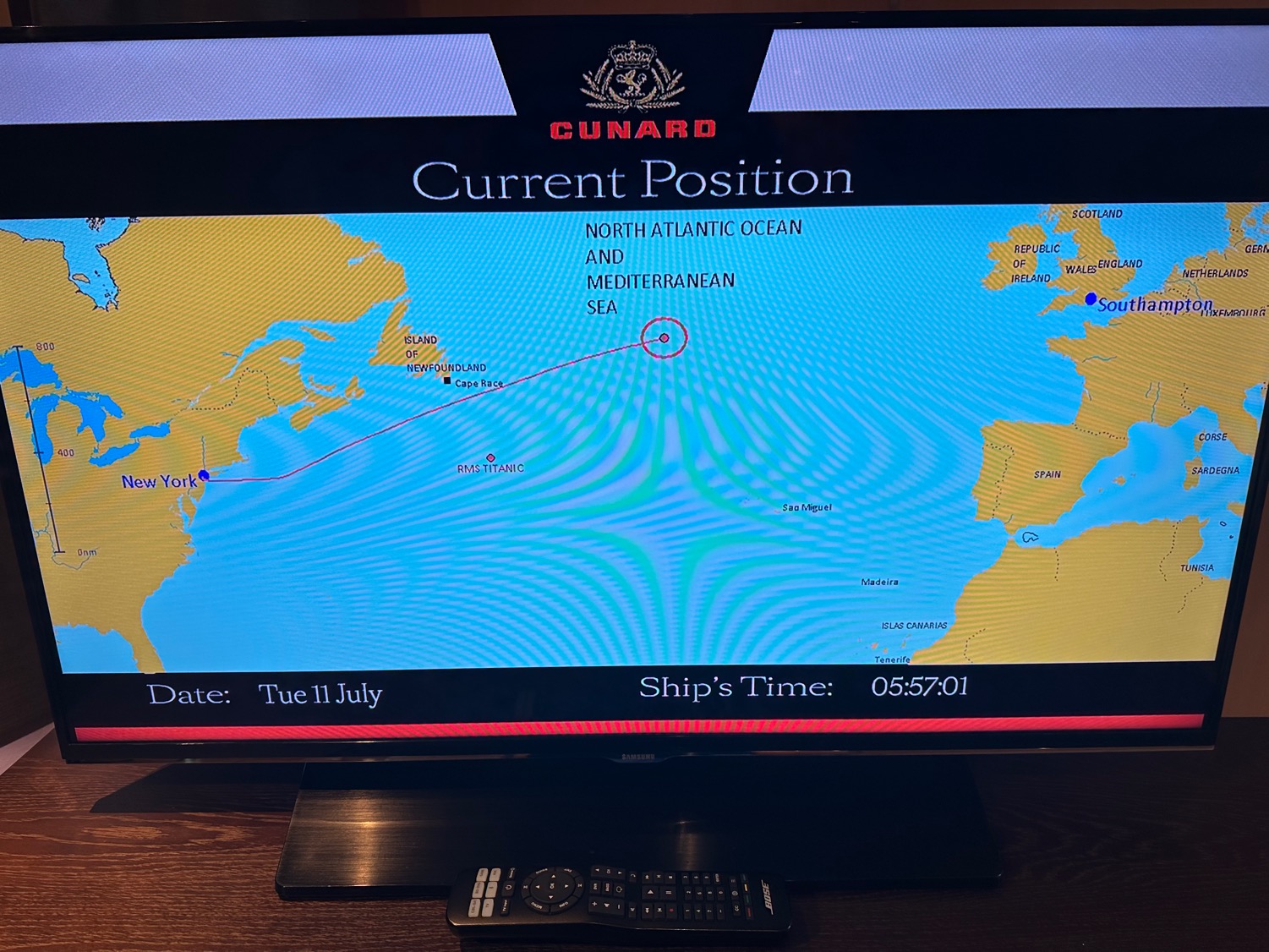 Trade Sheet-So What Do We Do About All This?
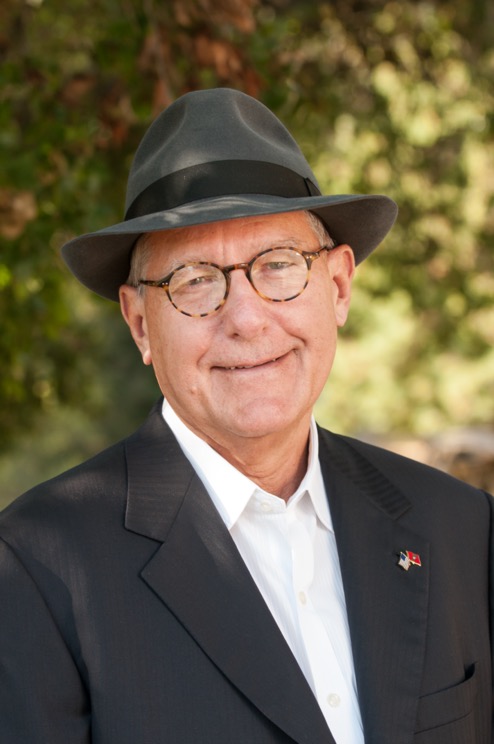 *Stocks – buy the big dips at bottom of range,………………sell big rallies to hedge holdings*Bonds – buy dips*Commodities-buy dips*Currencies- sell dollar rallies, buy currencies*Precious Metals – buy dips*Energy – buy dips*Volatility - sell short over $30*Real estate – buy dips
Next Strategy Webinar12:00 EST Wednesday, August 30 from Silicon Valley, CAemail me questions at support@madhedgefundtrader.com
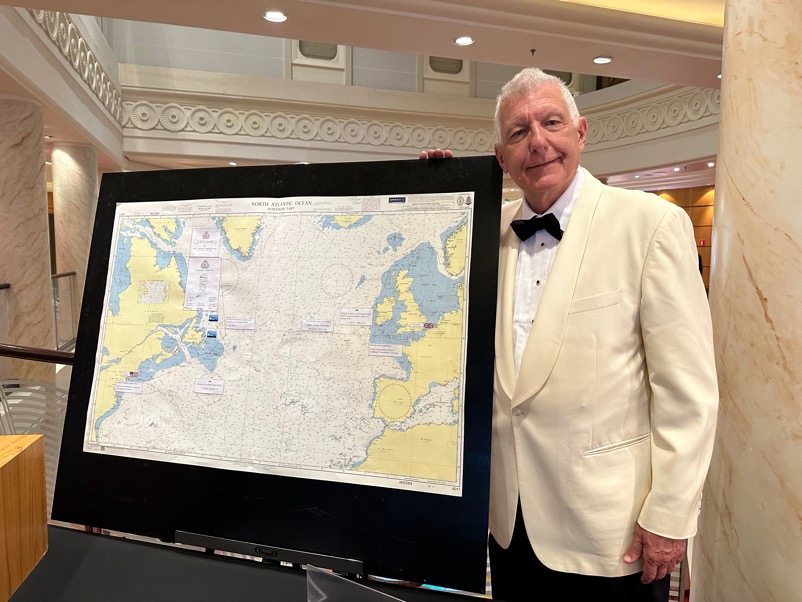 Good Luck and Good Trading!